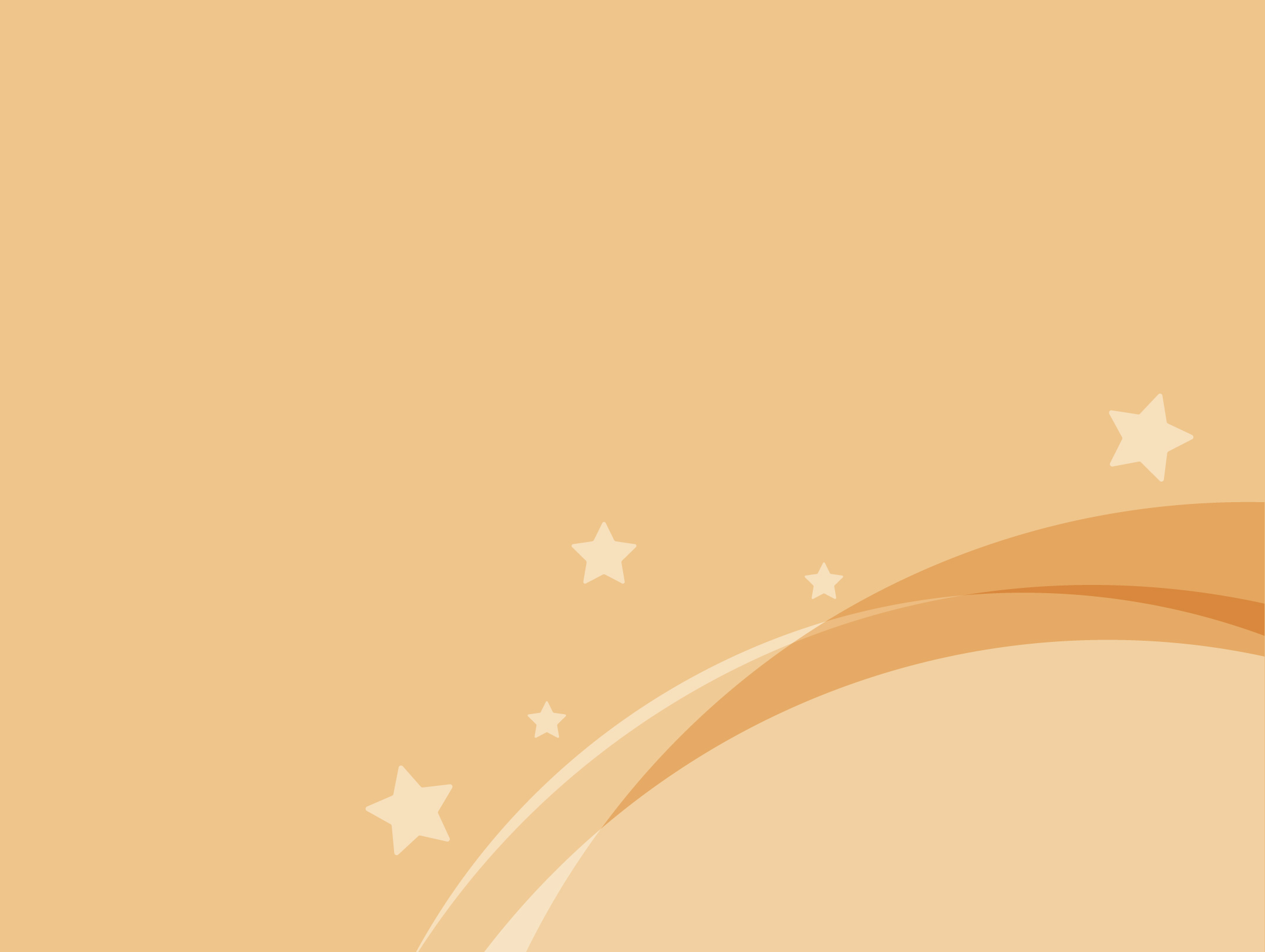 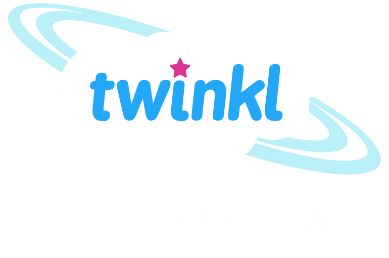 Maths
Measurement
Year One
Maths | Year 5 | Measurement | Converting Metric Measurements | Lesson 1 of 4: Wildlife Explorer
Aim
I can convert metric measures involving length.
Success Criteria
I can convert from millimetres to centimetres and vice versa. 
I can convert from centimetres to metres and vice versa.
I can compare and order mixed metric measurements of length.
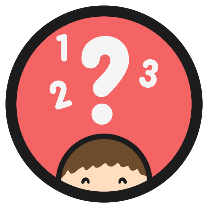 Nearest to Three Metres
In pairs, take turns to roll a dice three times. With each roll, decide whether to place the number you roll in the hundreds, tens or ones place.
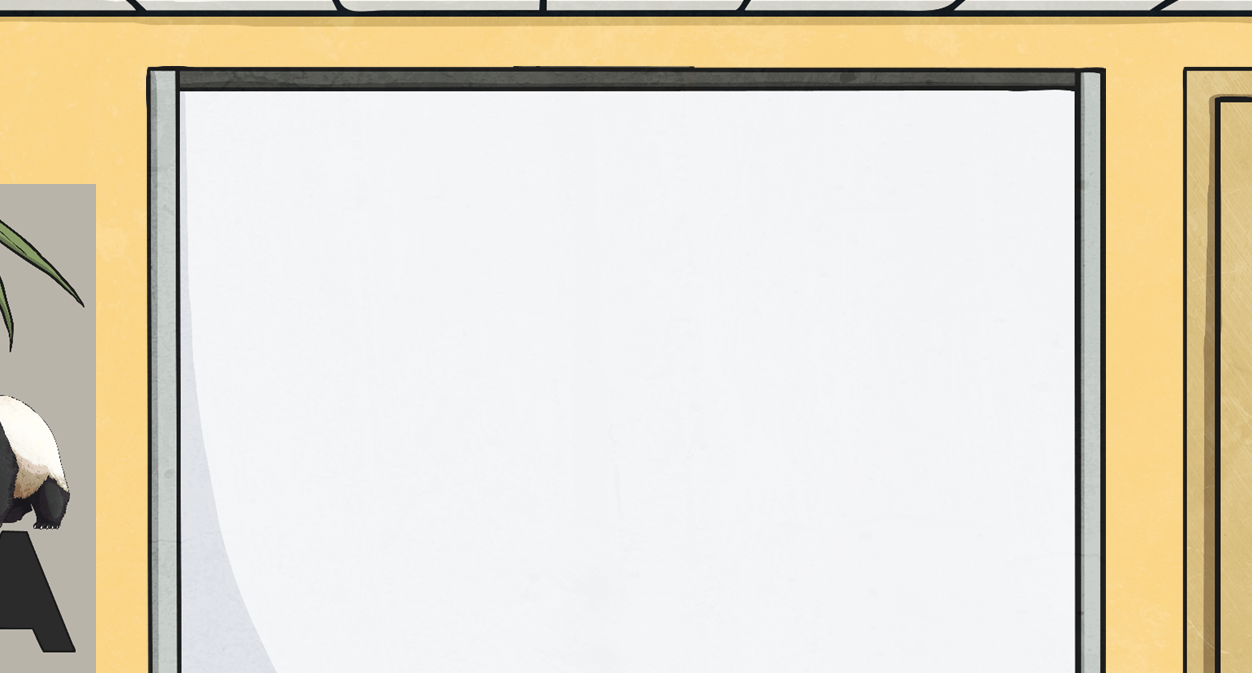 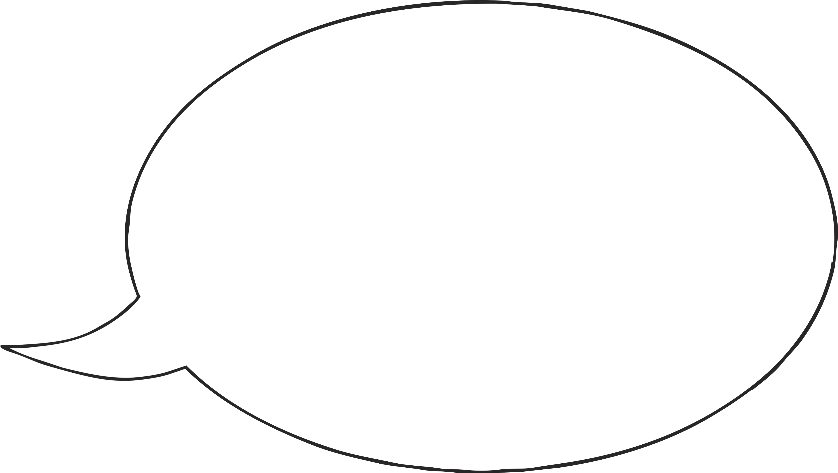 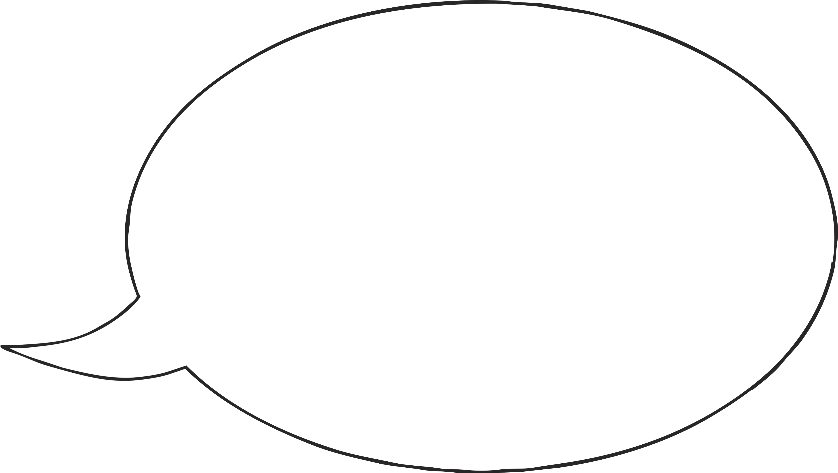 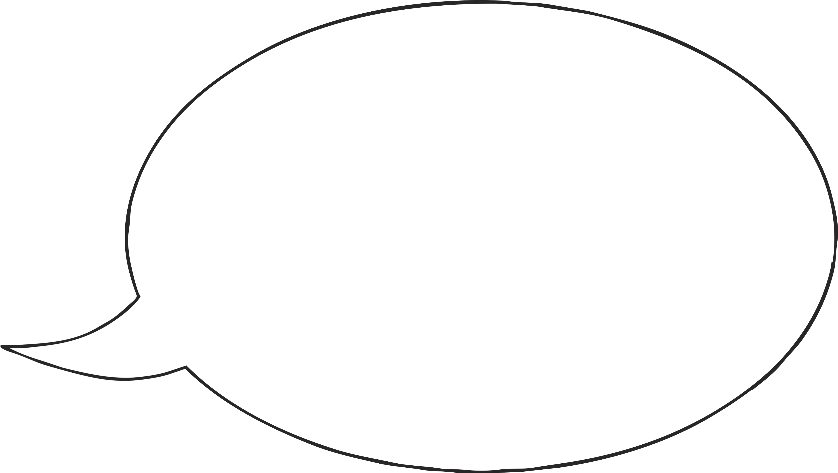 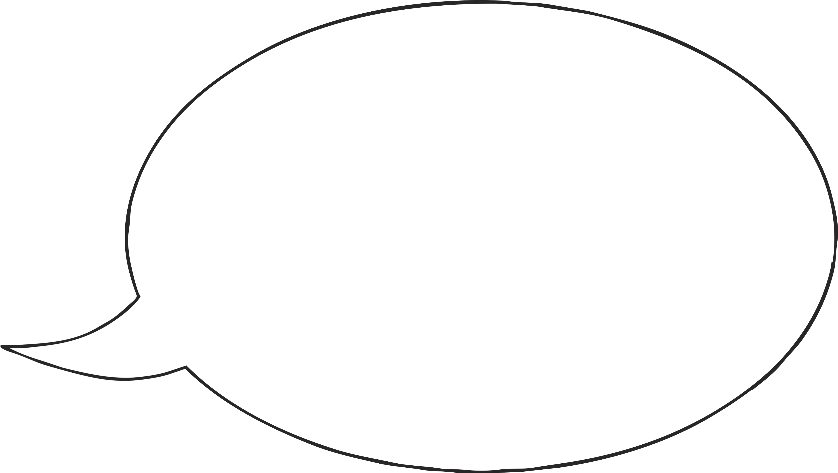 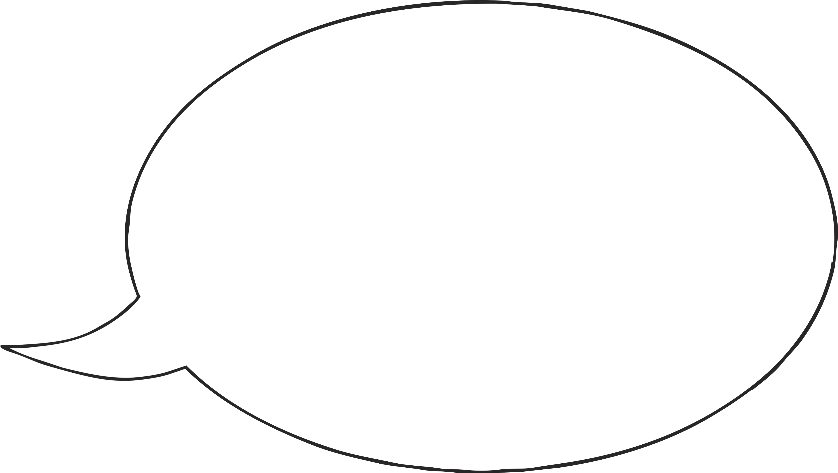 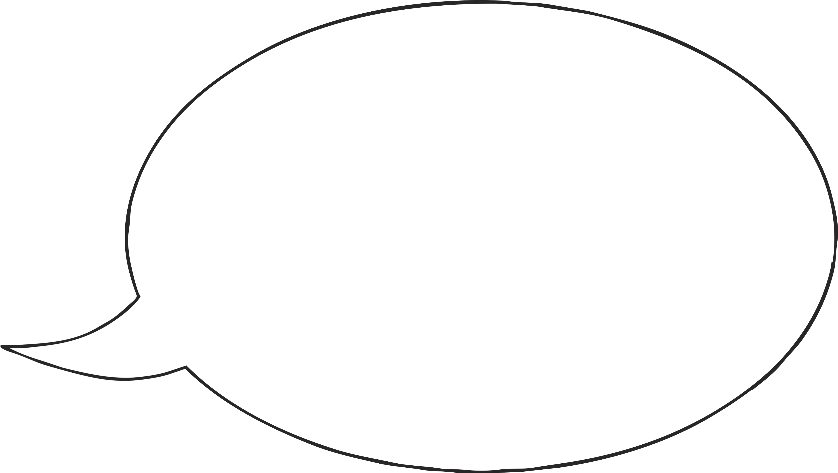 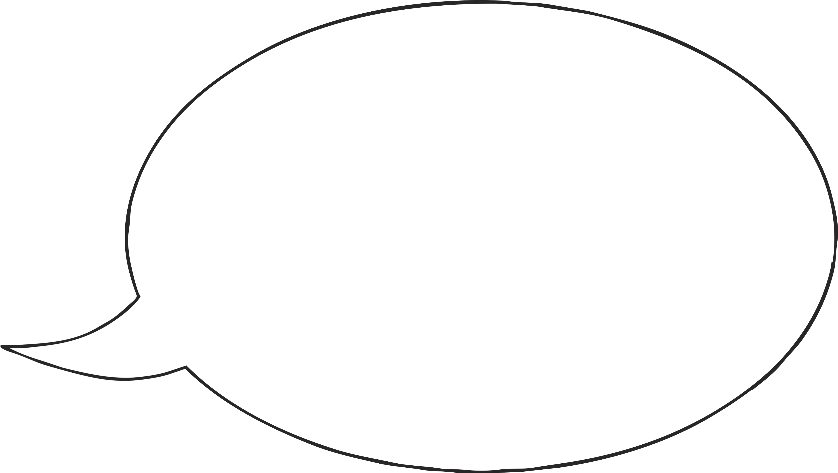 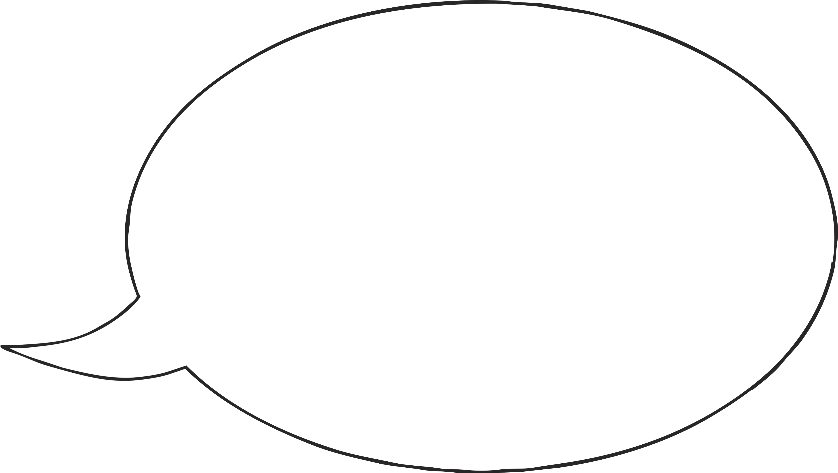 Last of all, I rolled another 2. I put that inthe ones place.
My first number wasa 5. I chose to put that in the ones place.
My first number wasa 6. I chose to put that in the tens place.
Next, I rolled a 4.I put that in the hundreds.
Next, I rolled a 2.I put that in the hundreds.
Finally, I rolled a 2.I put that in the tens place.
The measurement Imade was 425cm.
The measurement Imade was 262cm.
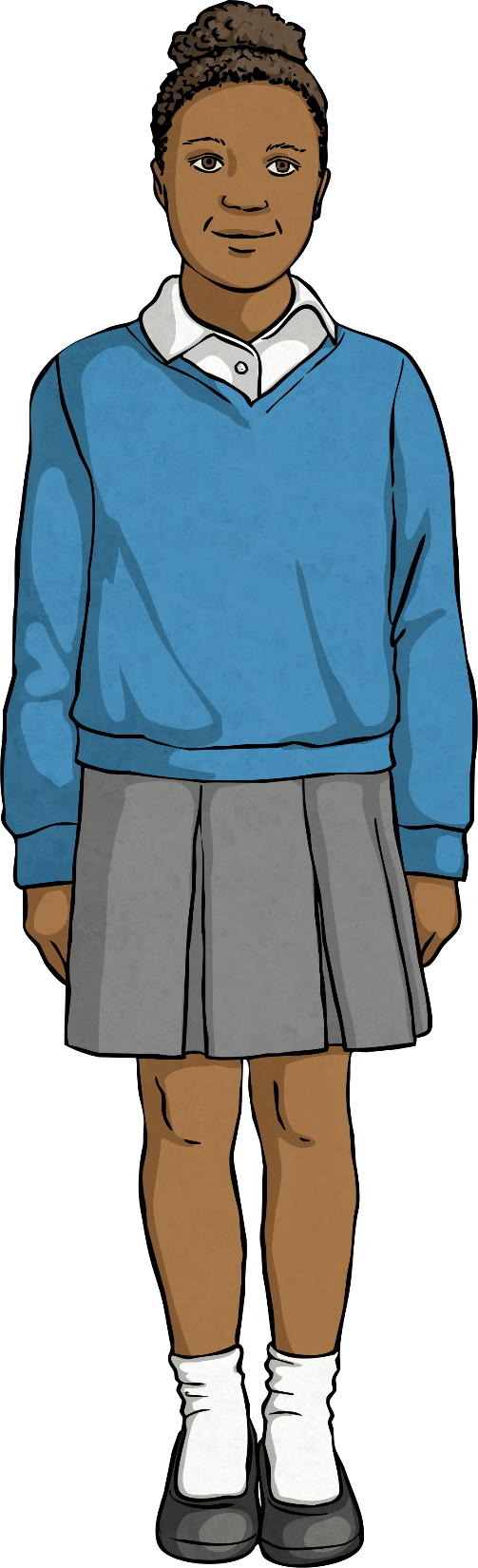 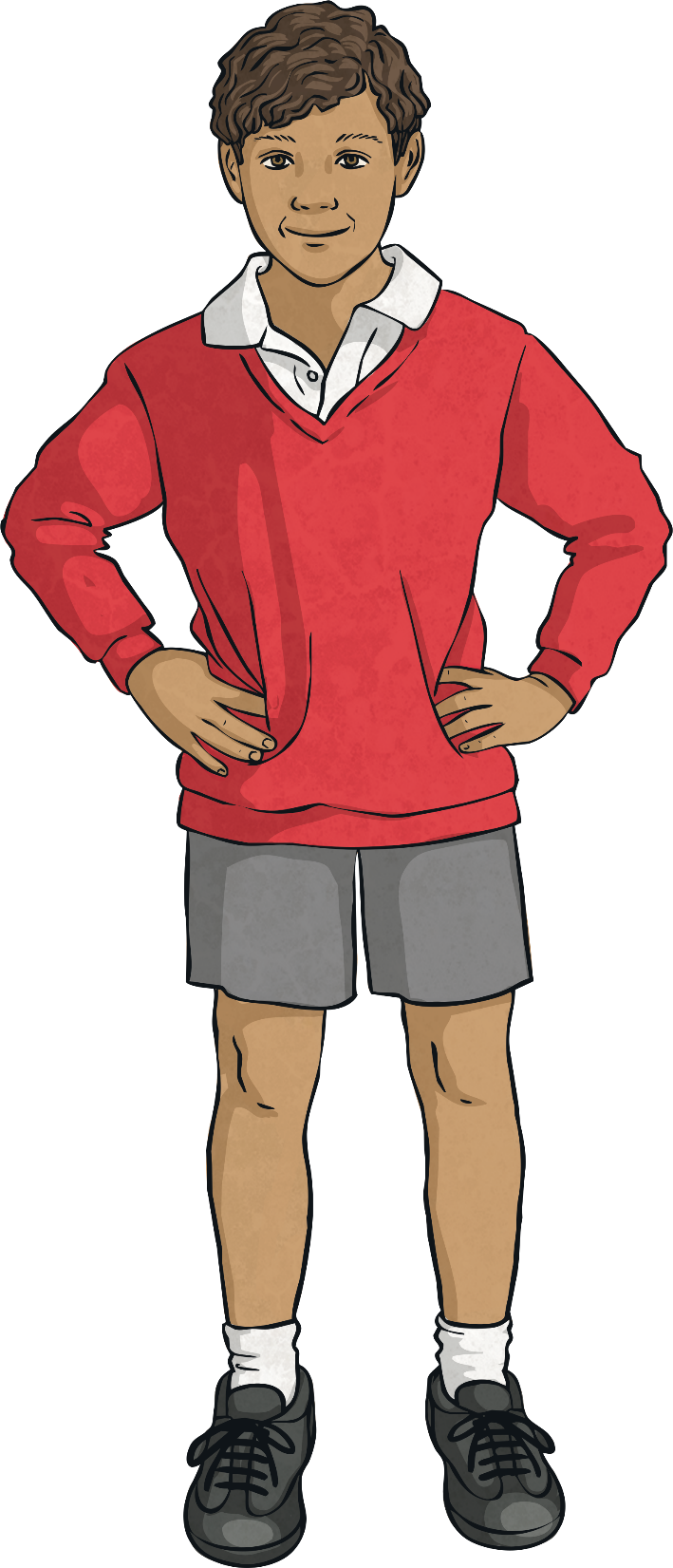 4
2
5
2
6
2
Once you have chosen its position, you cannot change the place.
The number you make is a measurement in centimetres. When both of you have made a three-digit number, the person whose number is closest to 3 metres scores a point.
Louise’s number was 125cm more than 3 metres. Sam’s number was 38cm less than 3 metres, so Sam would score a point.
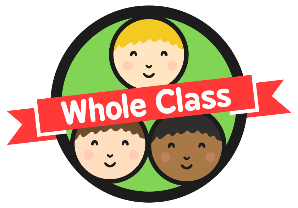 Spider Sizes
Sami is a wildlife explorer who has been collecting data about animals.
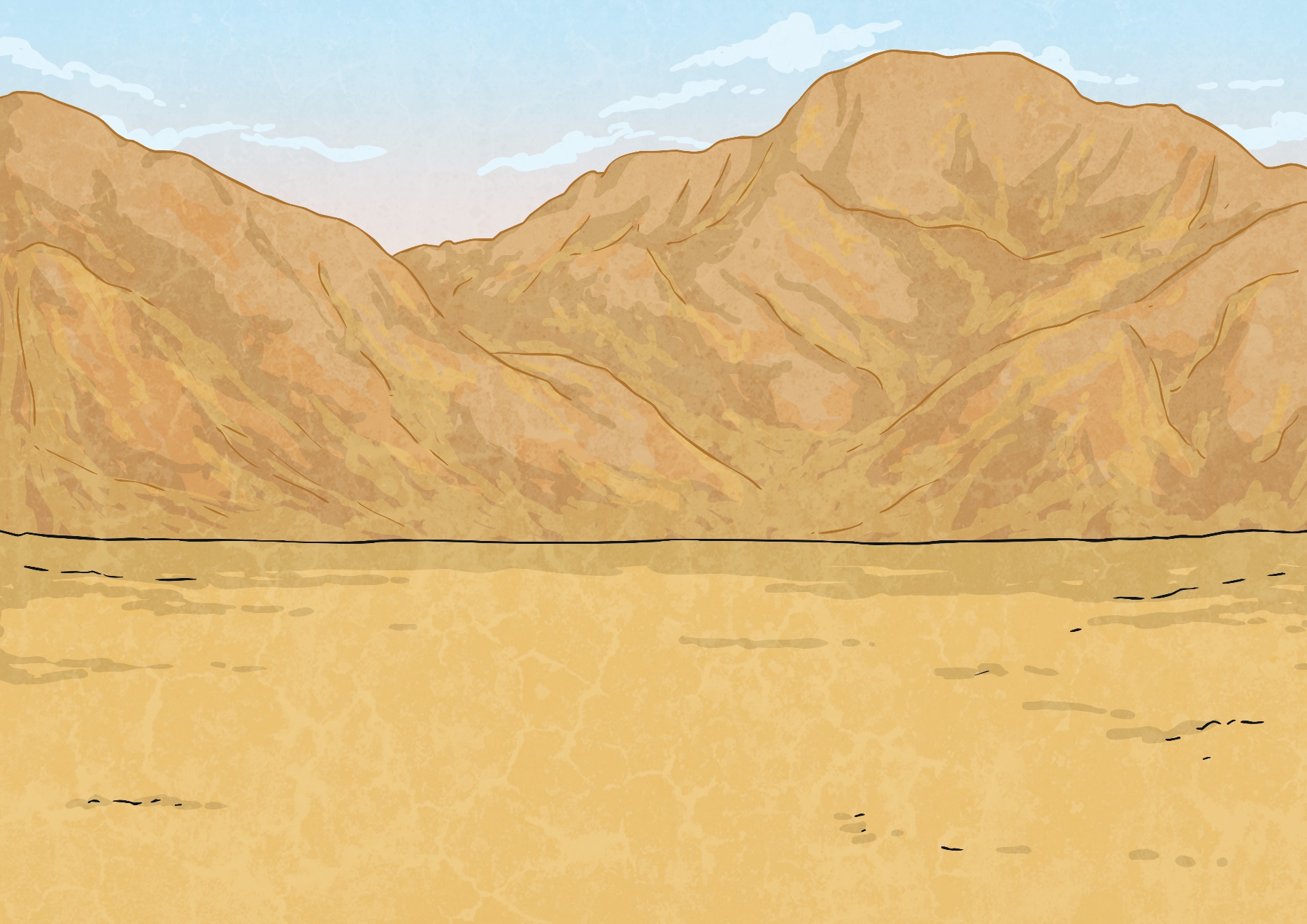 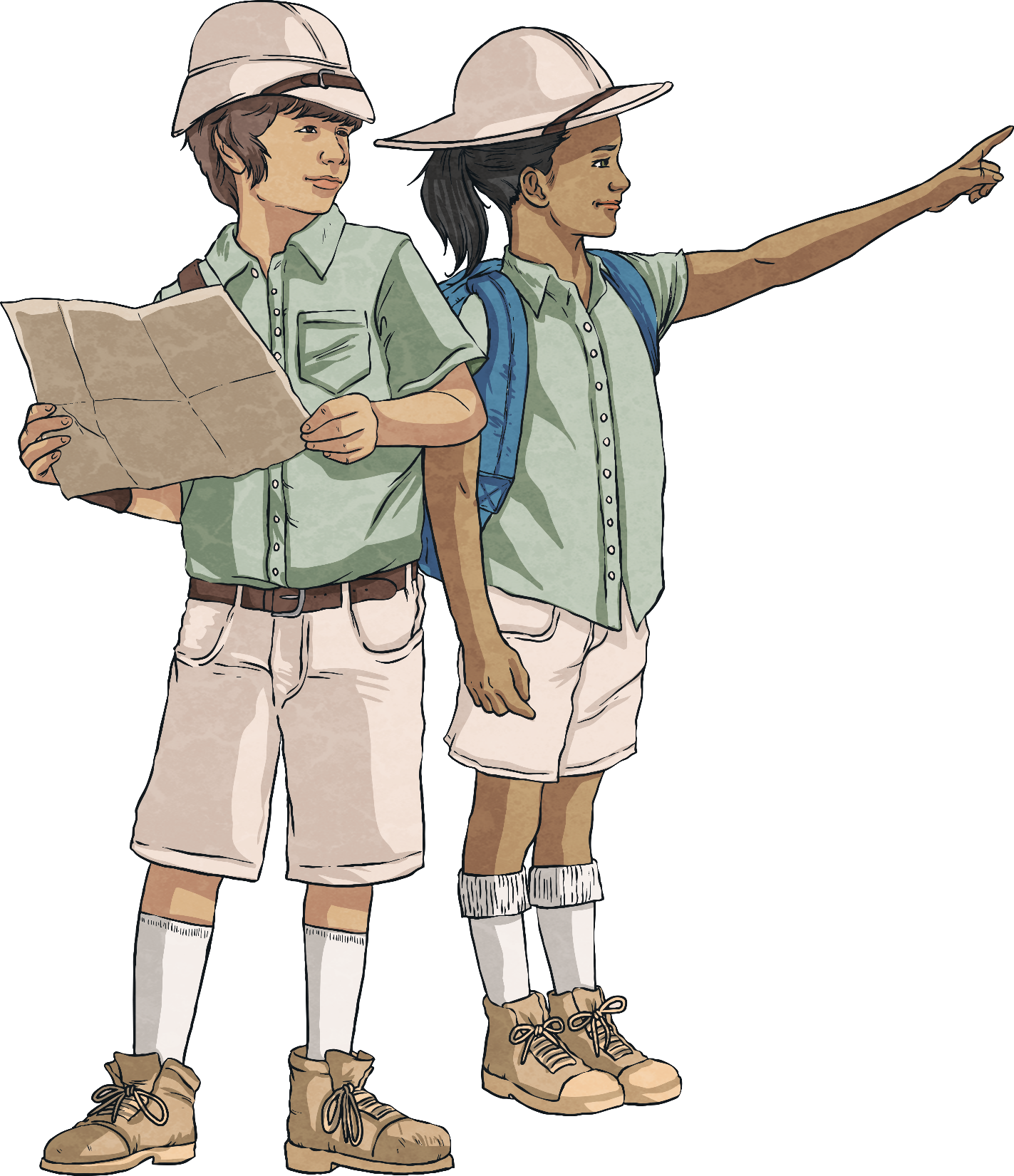 His first set of data is about spiders.
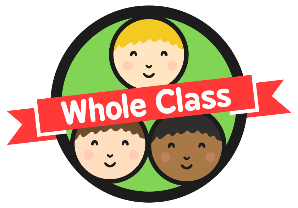 Spider Sizes
There are more than 40 000 different species of spider in the world.They are found in every continent except Antarctica.
Here are the average lengths of the bodies of somedifferent species of spider:
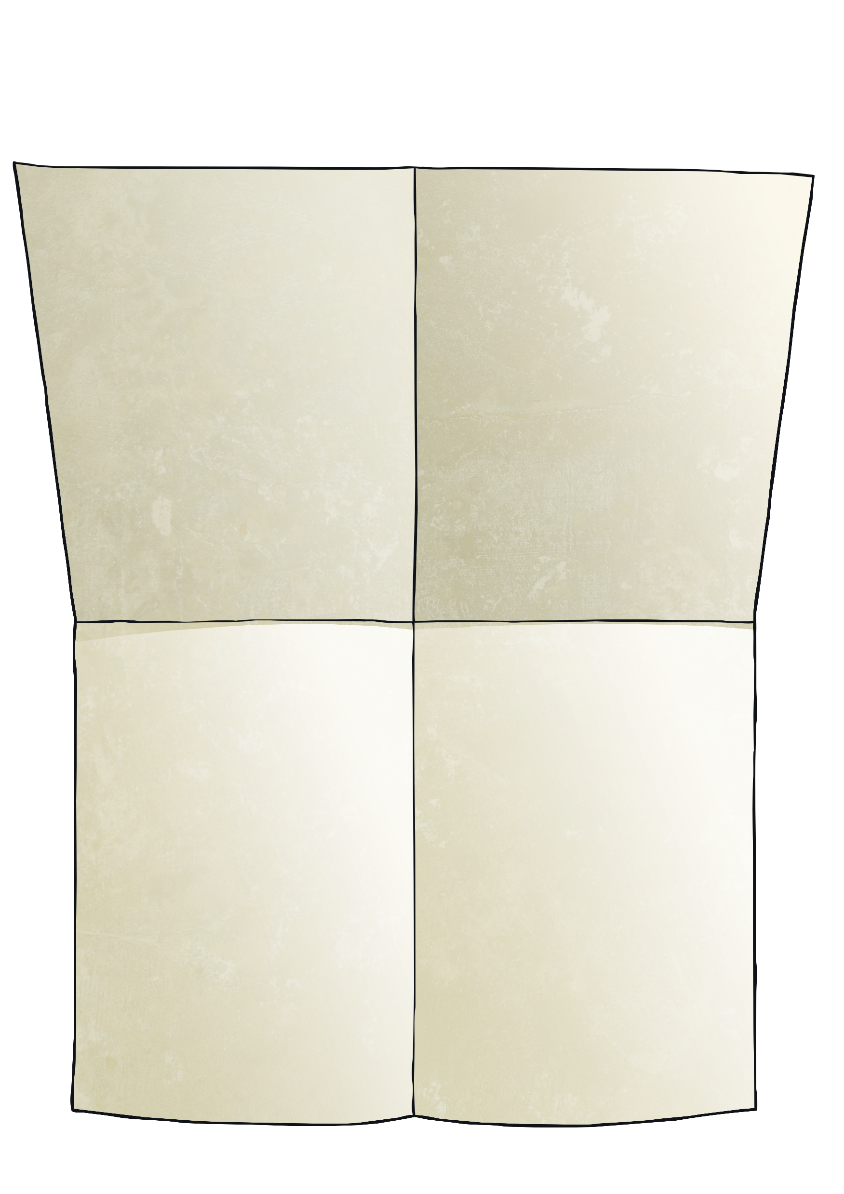 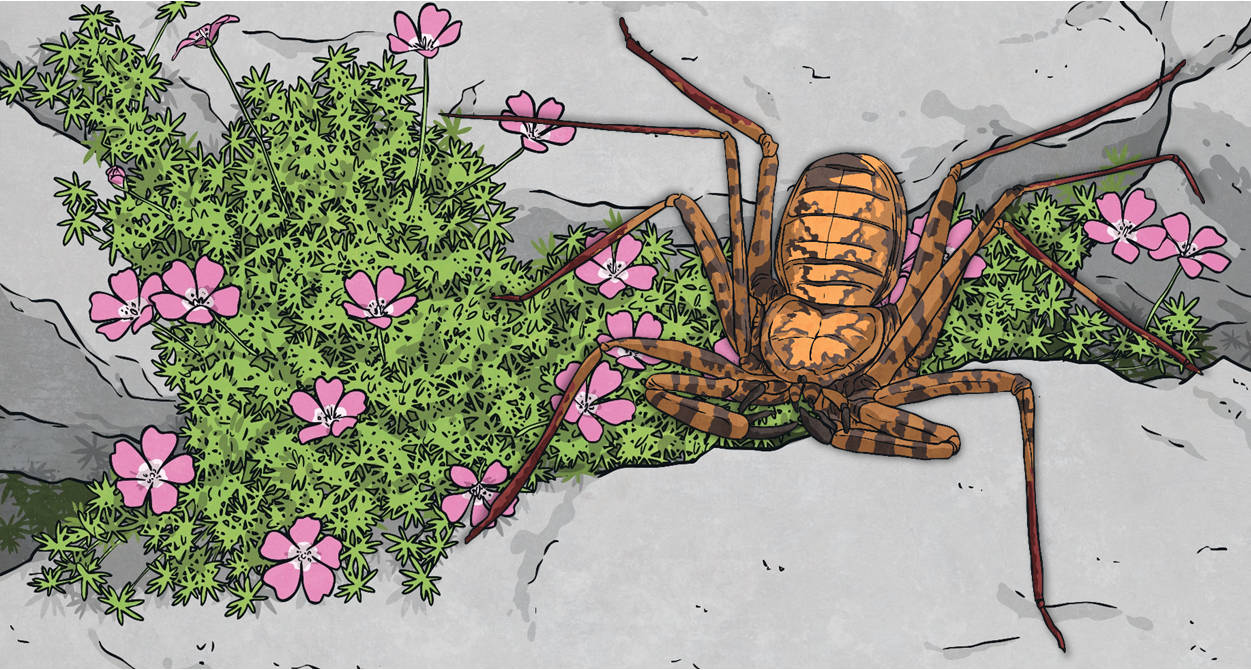 Sydney funnel-web spider
3cm 5mm
wolf spider
3cm 4mm
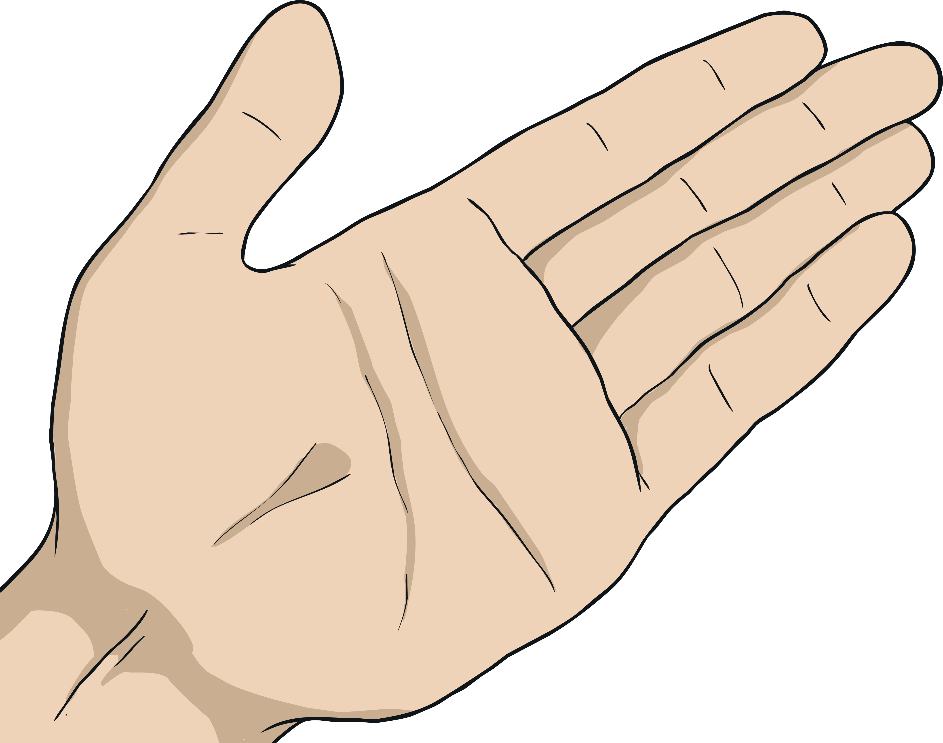 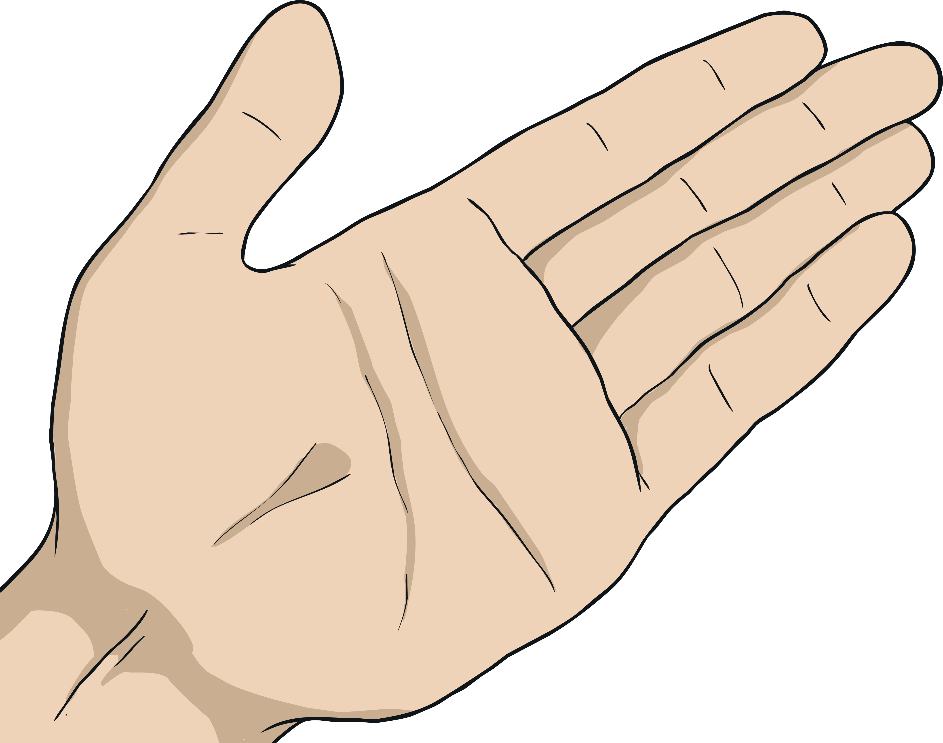 king baboon spider
8cm 7mm
cellar spider
2.5cm
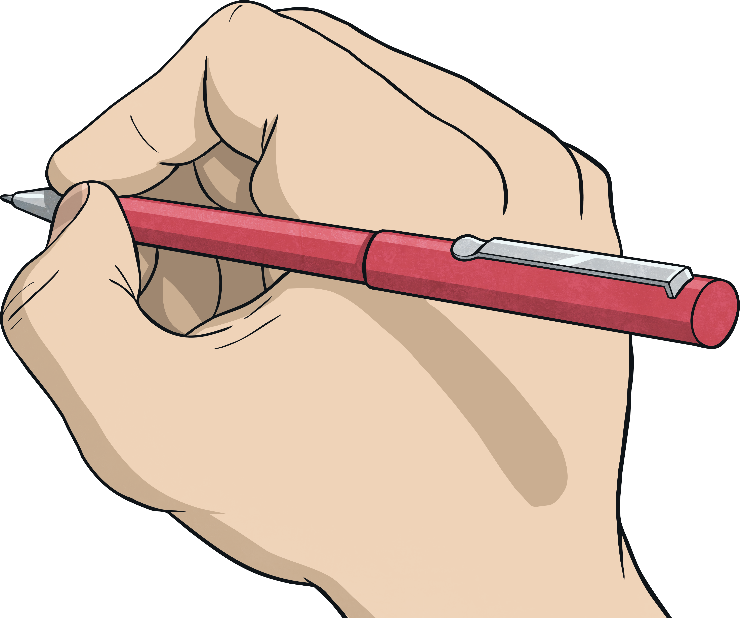 trapdoor spider
2.8cm
harvestman spider
9mm
Goliath birdeater
11.9cm
orb-weaver spider
38mm
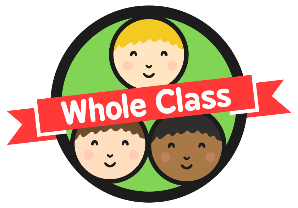 Spider Sizes
It is easier to compare measurements whenthey are all written in the same unit.
To do this, we could convert the measurements givenin centimetres to millimetres.
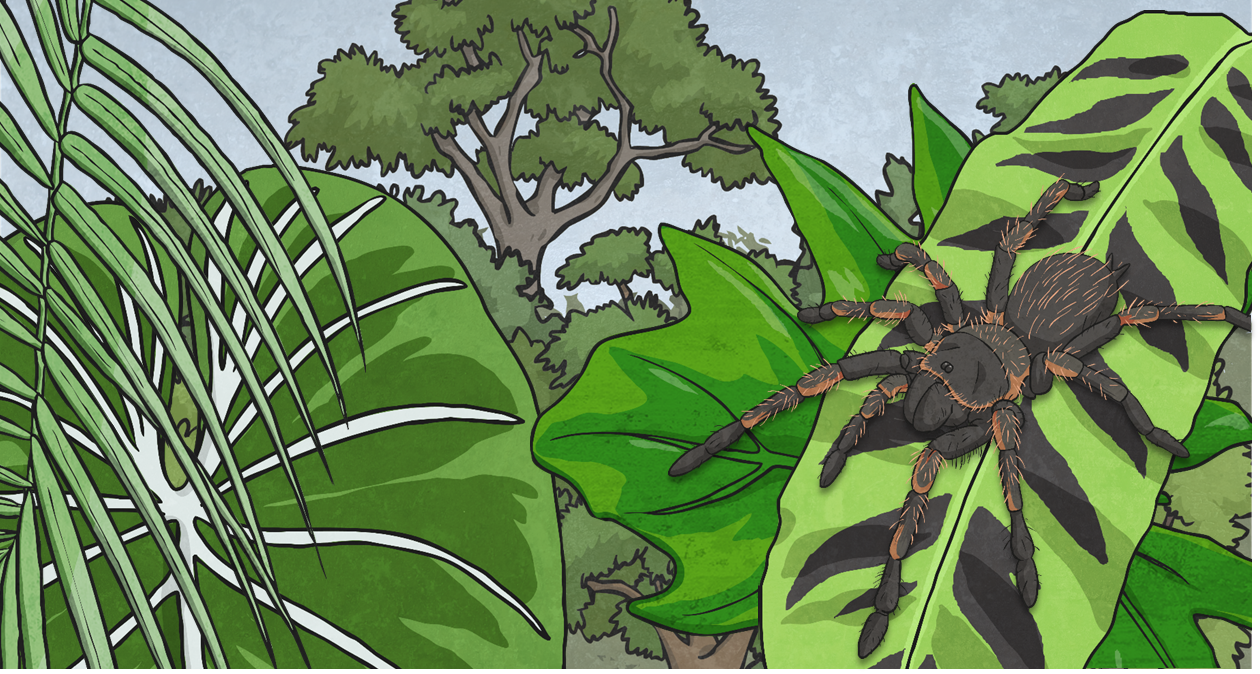 1cm = 10mm
We multiply by 10.
How many millimetres are in one centimetre?
How do we convert centimetres to millimetres?
To multiply by 10,each digit moves oneplace to the left:
8
7
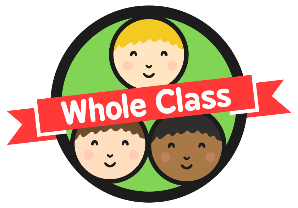 Spider Sizes
Convert these measurements from centimetres to millimetres.
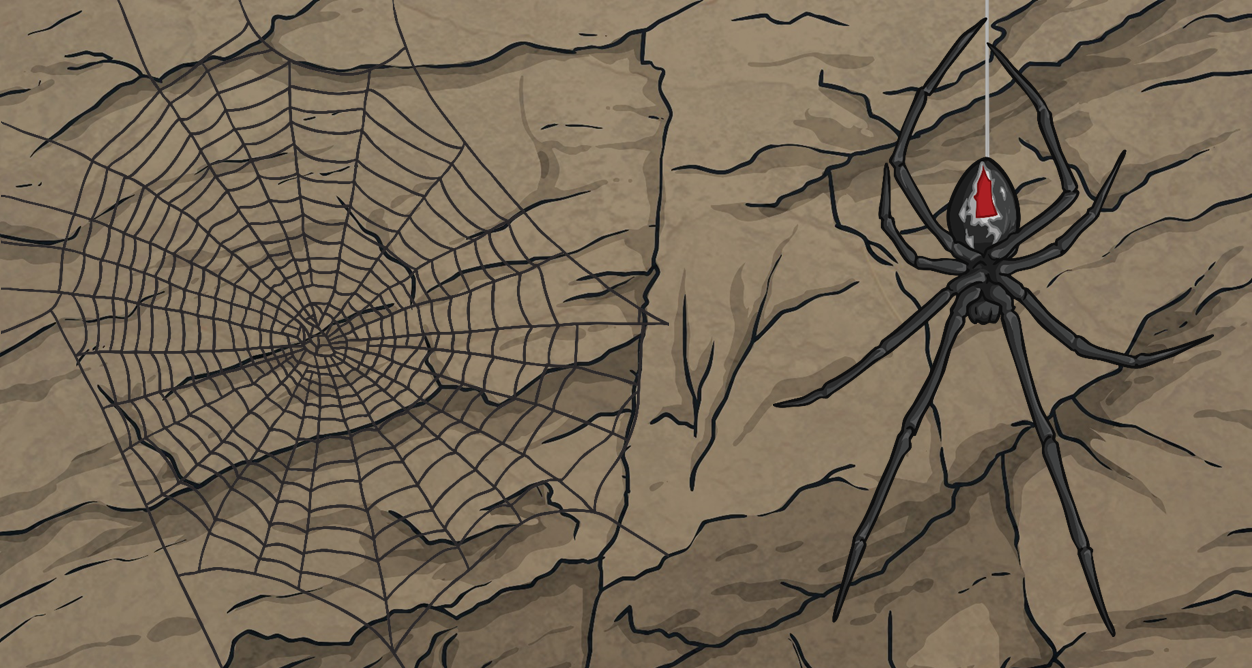 Fill in thelast column in the table.
6.8cm
68mm
6cm 8mm
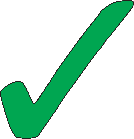 5.1cm
51mm
5cm 1mm
8cm
4.2cm
42mm
4cm 2mm
84mm = 8cm 4mm
There are 10mm in 1cm. So, for every 10mm in a measurement, you can count 1cm. For example, how many centimetres are there in 84mm?
What do we do with the 4mm that are left over? There aren’t enough to make a whole centimetre. We write them as millimetres on their own.
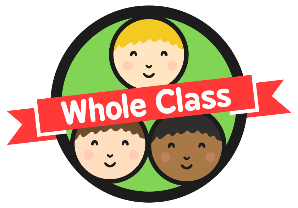 Spider Sizes
We could also convert the measurements that weregiven in millimetres into centimetres.
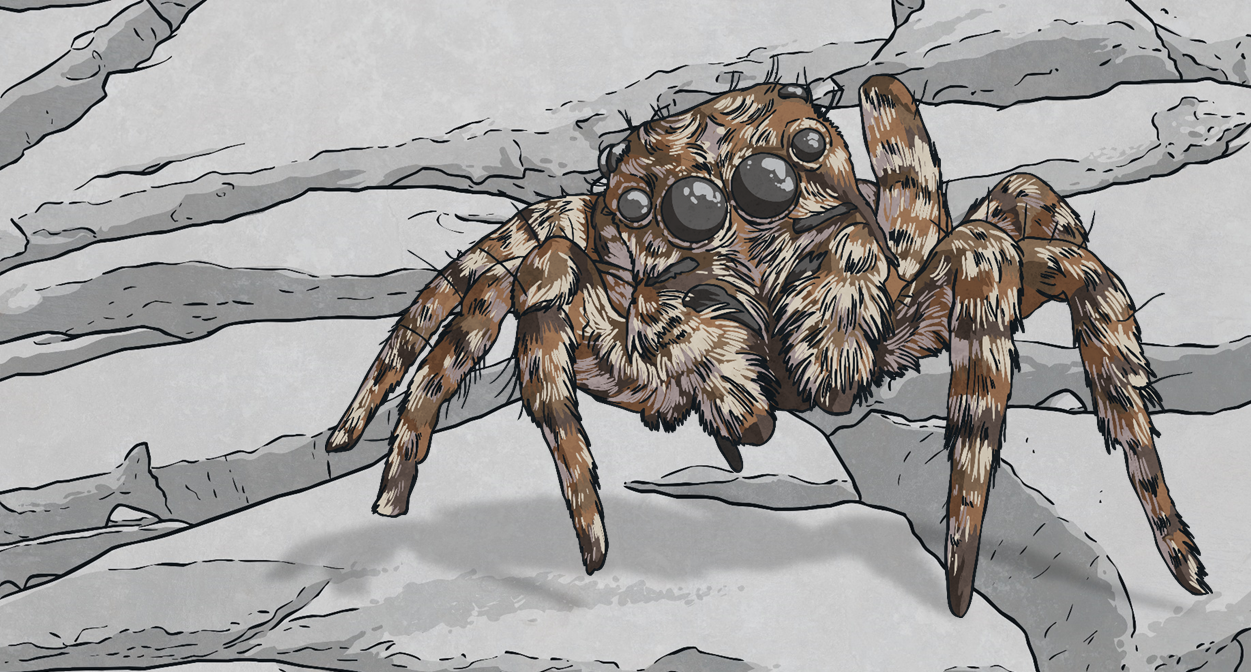 1cm = 10mm
We divide by 10.
How many millimetres are in one centimetre?
How do we convert millimetres to centimetres?
To divide by 10,each digit moves oneplace to the right:
5
3
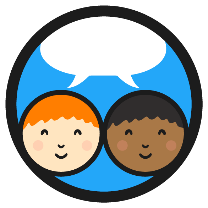 Spider Size Table
Use what you have learned to fill in the gaps in the Spider Size Table.
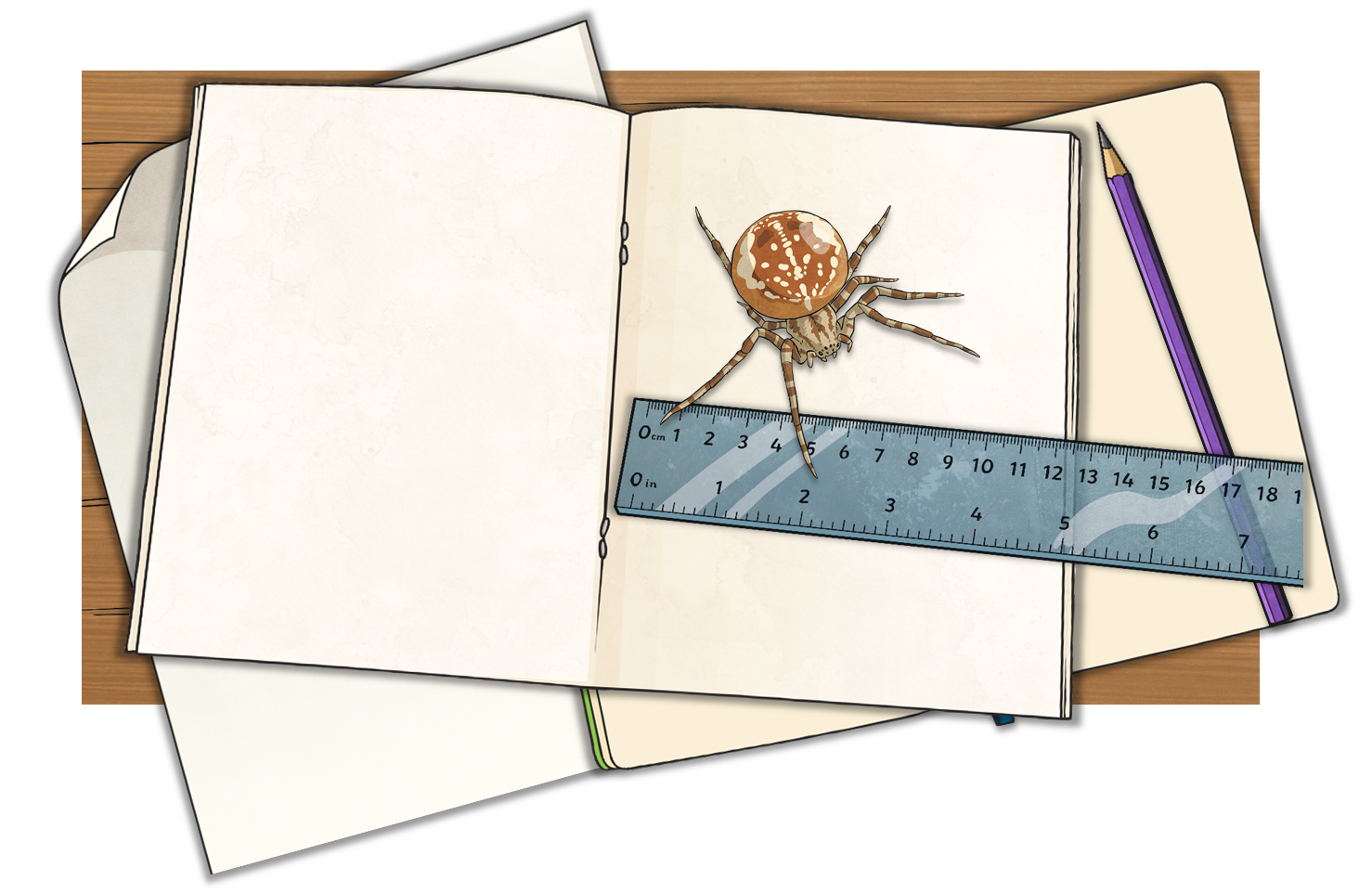 3.5cm
35mm
28mm
2cm 8mm
0cm 9mm
0.9cm
2cm 5mm
25mm
3.4cm
34mm
3.8cm
3cm 8mm
11cm 9mm
119mm
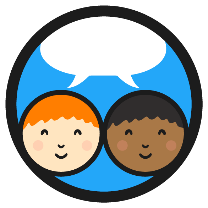 Spider Size Table
Compare the average body lengths of the spiders using < or >:
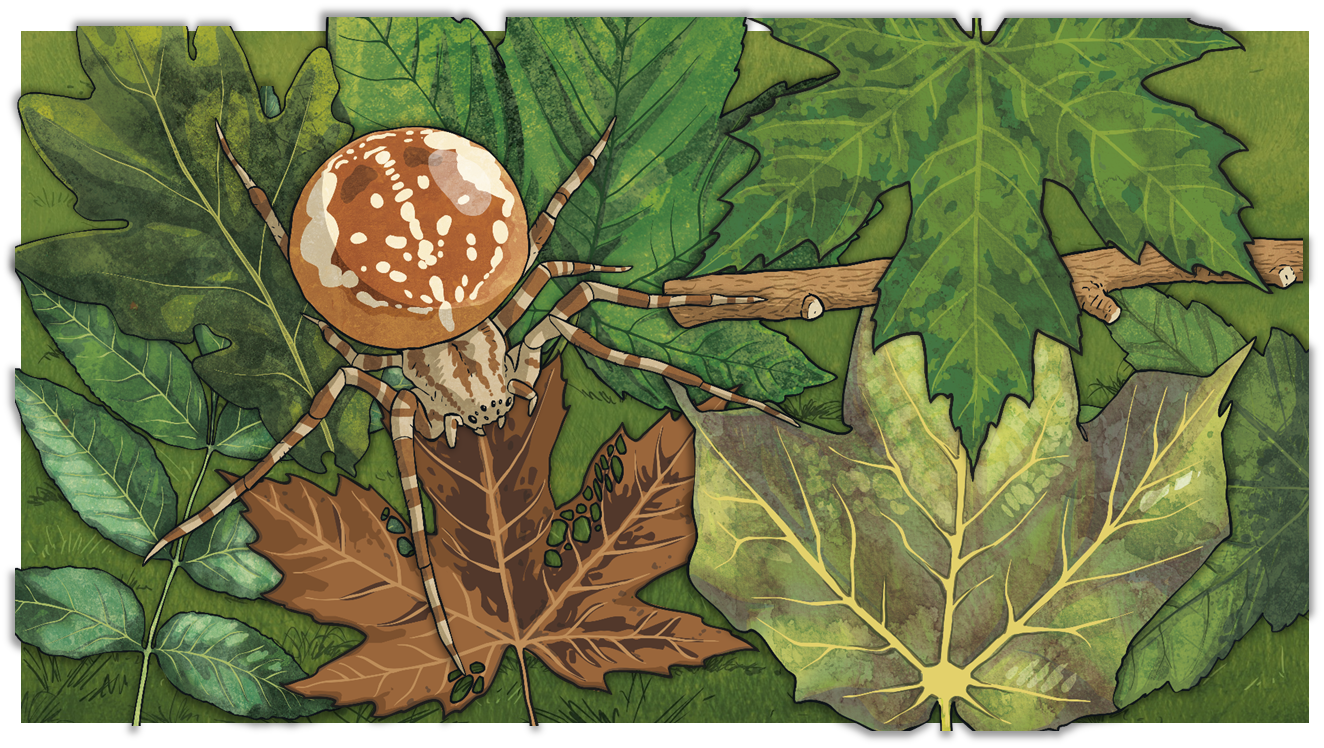 Table
<
<
>
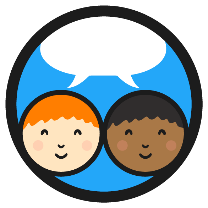 Spider Size Table
Order the spiders from shortest to longest:
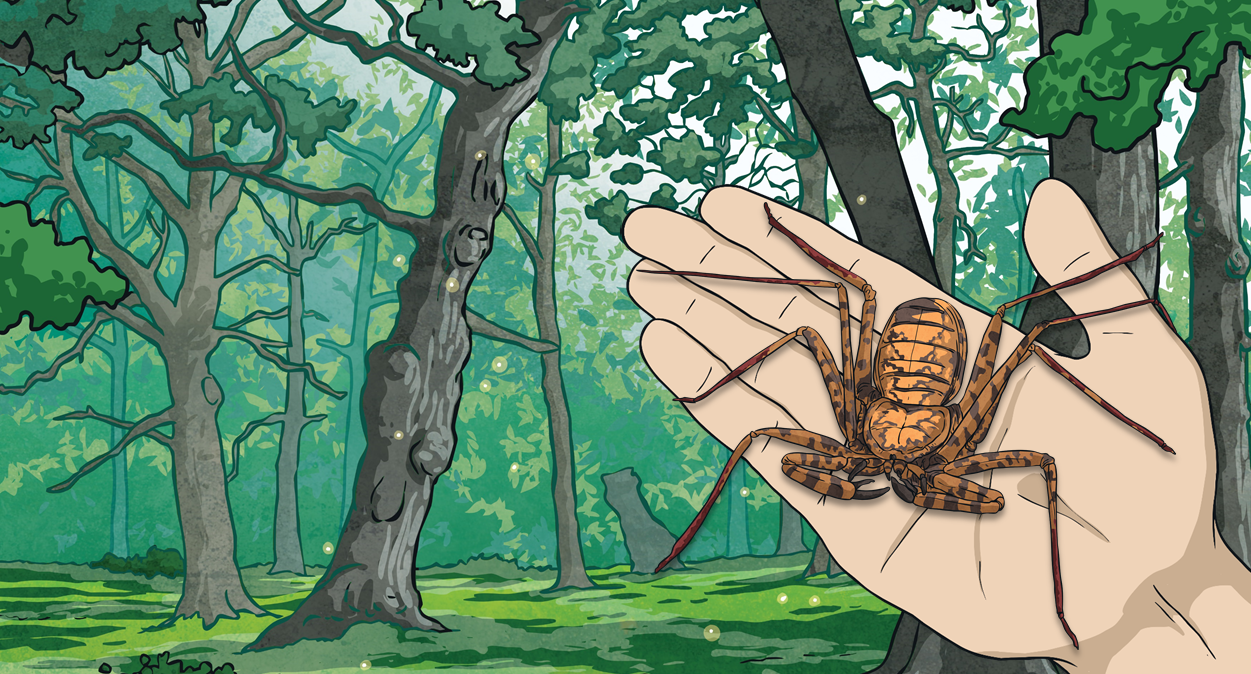 Table
harvestman spider
cellar spider
trapdoor spider
wolf spider
orb-weaver spider
king baboon spider
Goliath birdeater
Sydney funnel-web spider
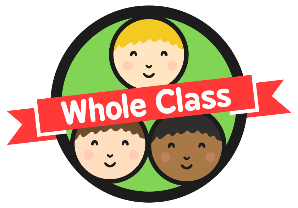 Snake Sizes
After he had completed his project on spiders,Sami decided to study snakes.
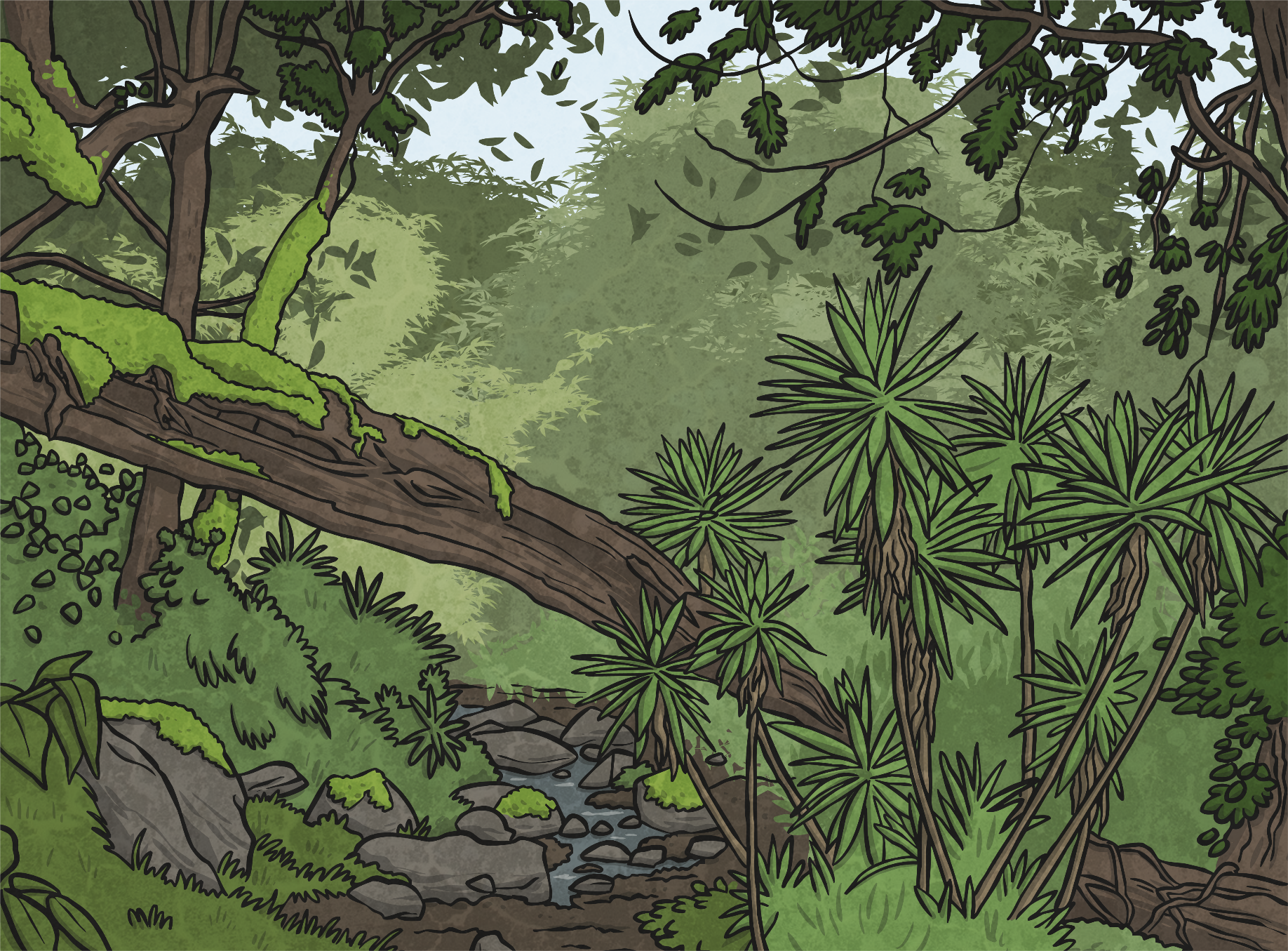 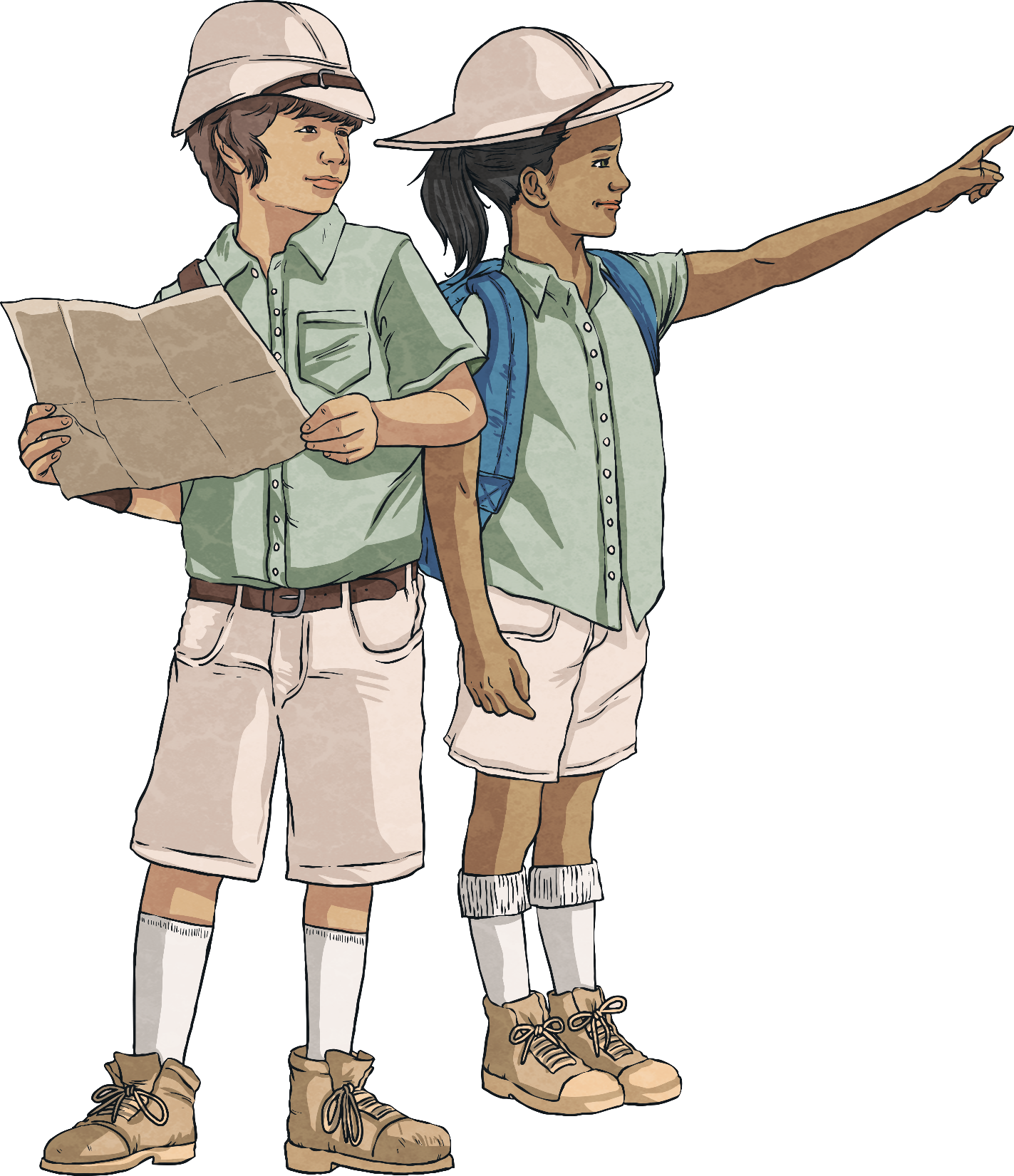 He collected data about some of the world’s shortest and longest snakes.
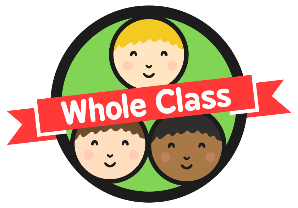 Snake Sizes
There are more than 3000 species of snake in the world.Here are the average lengths of some different snake species:
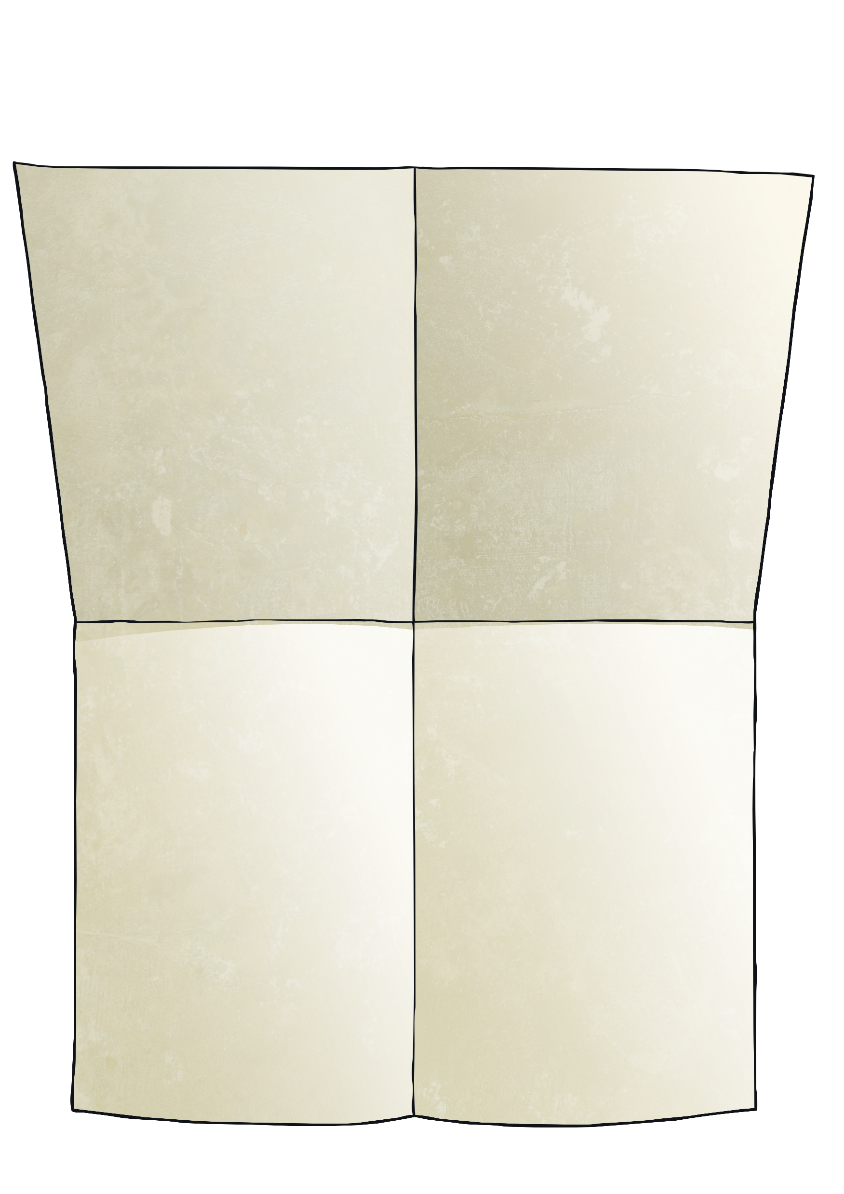 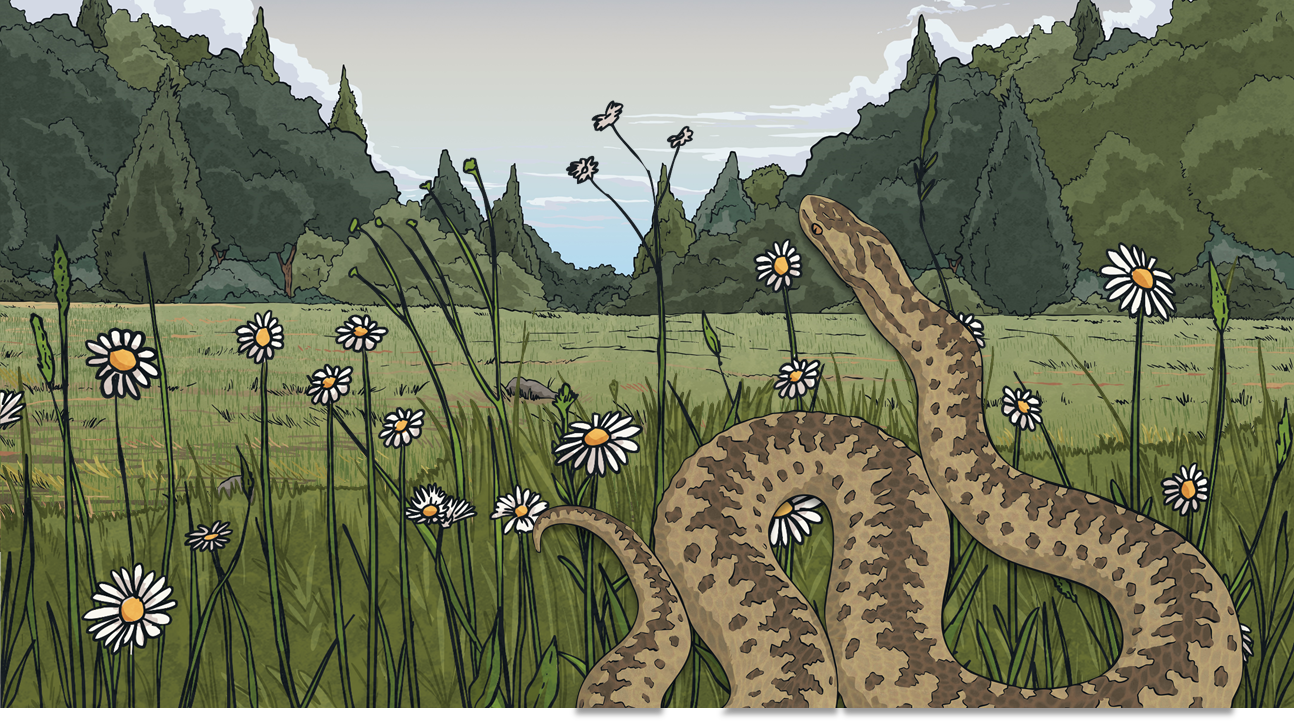 blind snake
32cm
boa constrictor
213cm
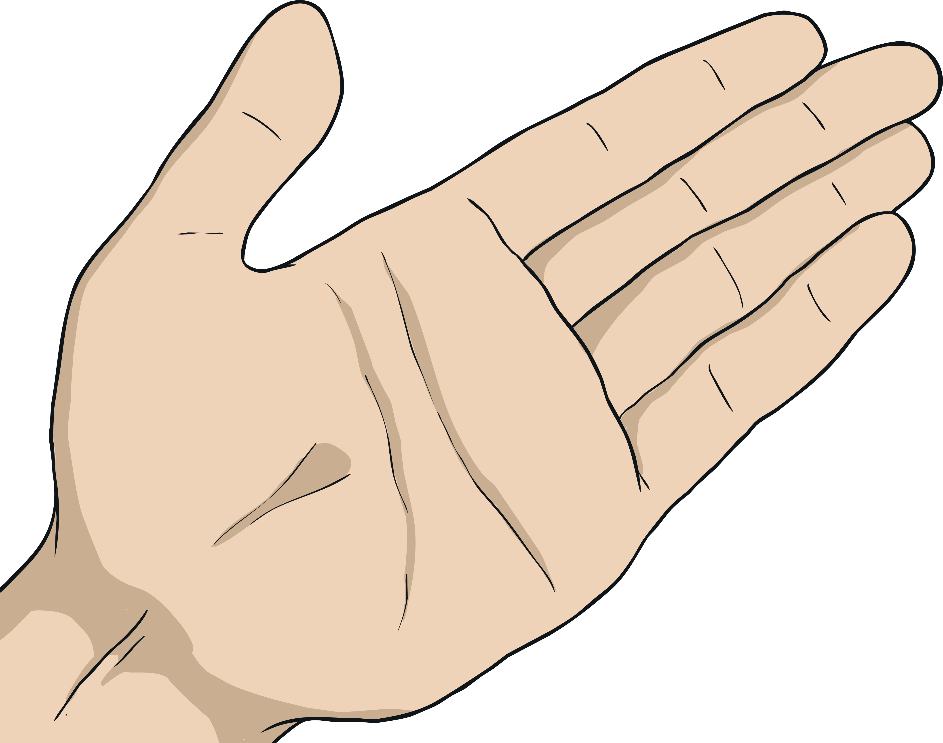 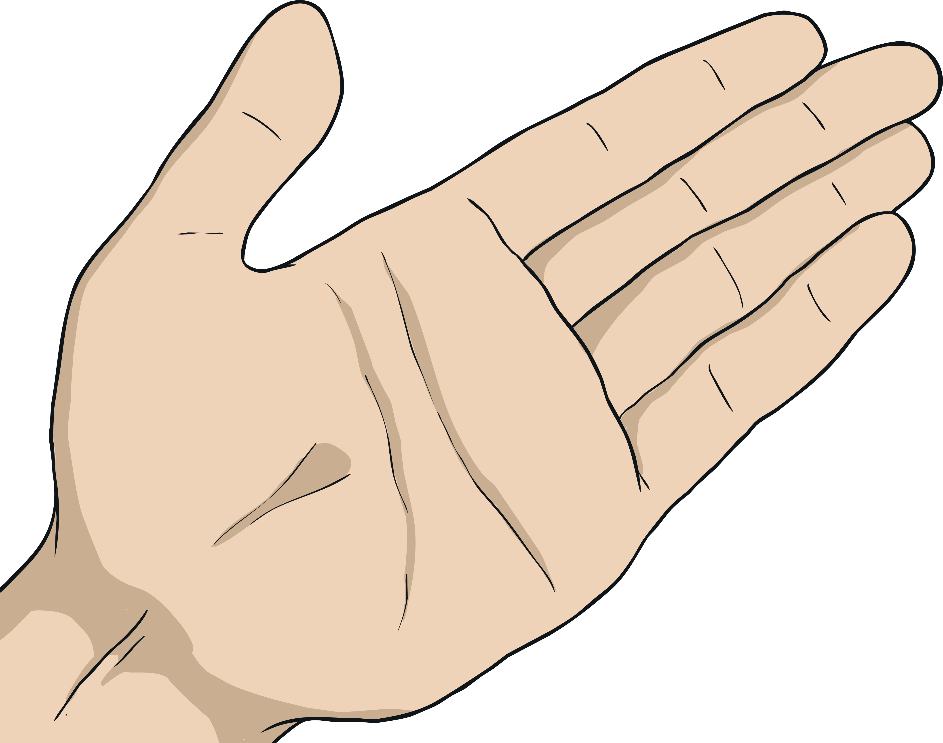 king cobra
4m 86cm
puff adder
115cm
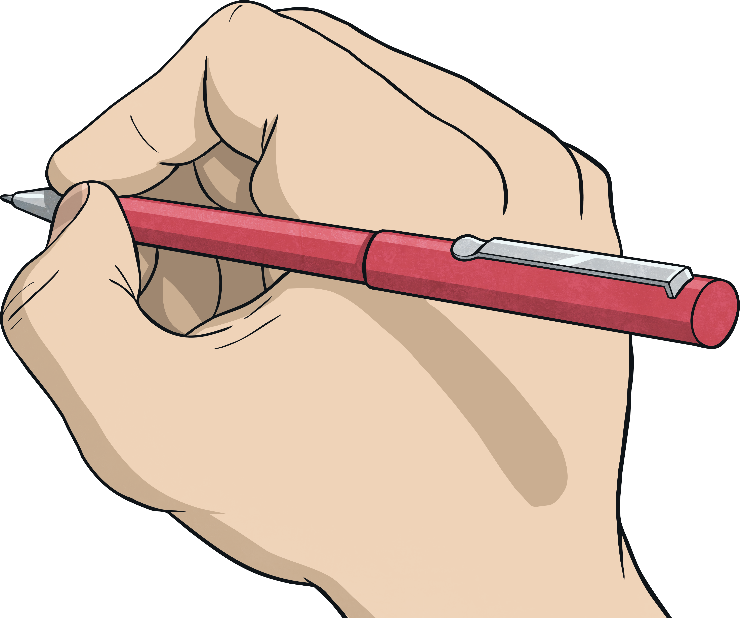 black mamba
255cm
giant anaconda
5m 21cm
rattlesnake
1m 85cm
reticulated python
3.95m
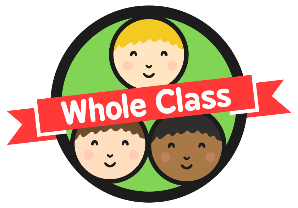 Snake Sizes
Remember, when comparing or ordering measurements,it is better to ensure that all measurements are written in the same unit.
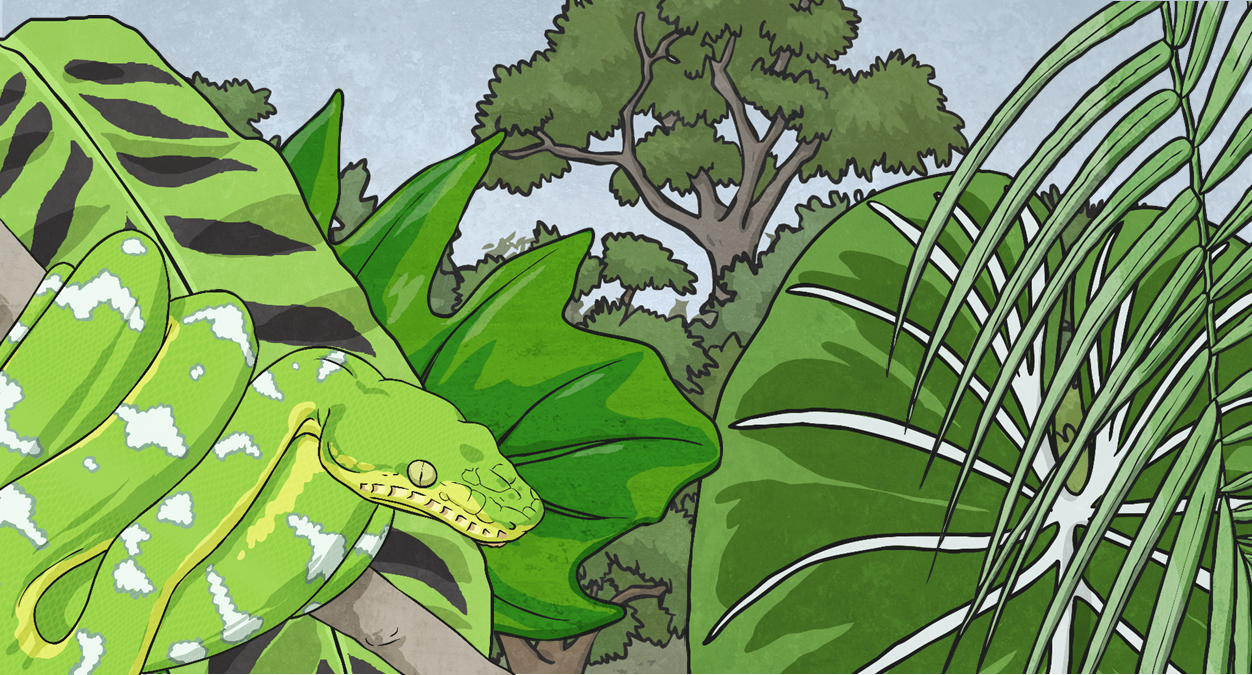 1m = 100cm
We multiply by 100.
How many centimetres are in one metre?
How do we convertmetres to centimetres?
To multiply by 100,each digit moves two places to the left:
0
8
7
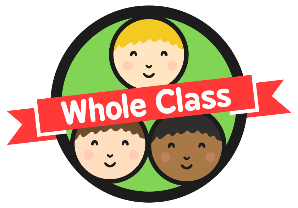 Snake Sizes
Convert these measurements from metres to centimetres.
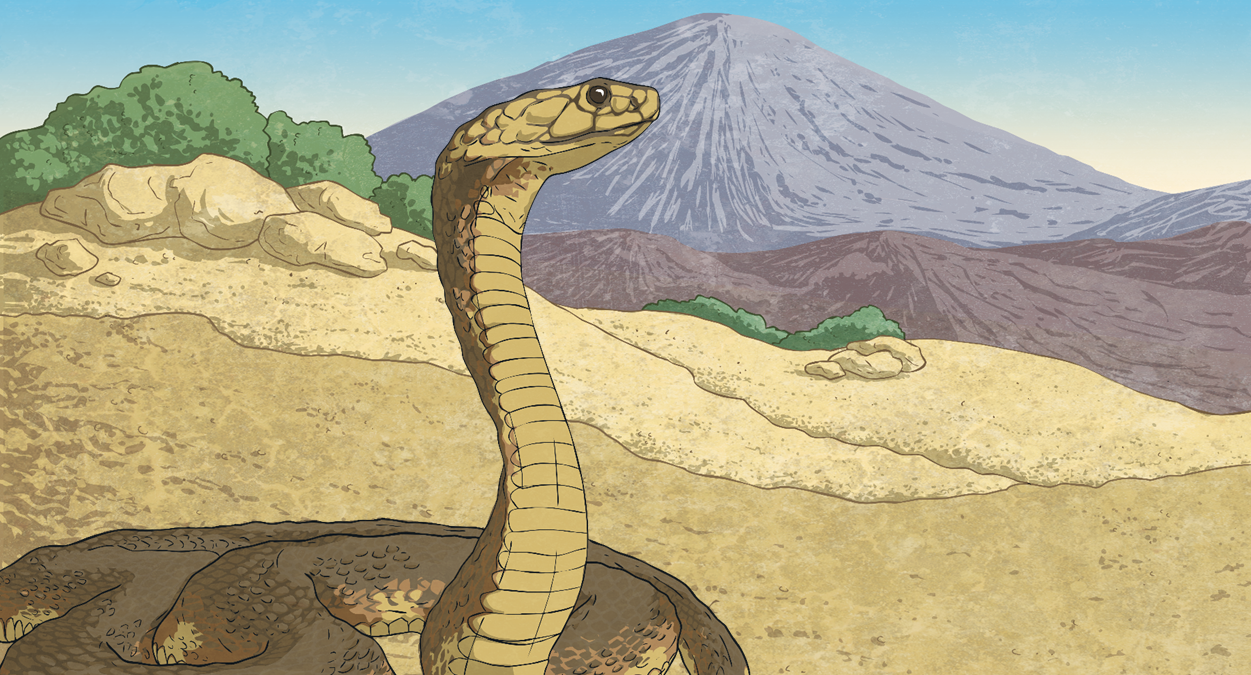 Fill in thelast column in the table.
2.32m
232cm
2m 32cm
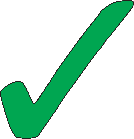 5.59m
559cm
5m 59cm
6m
4.85m
485cm
4m 85cm
645cm = 6m 45cm
There are 100cm in 1m.So, for every 100cm in a measurement, you can count 1m. For example, how many metres are there in 645cm?
What do we do with the 45cm that are left over? There aren’t enough to make a whole metre.We write them as centimetres on their own.
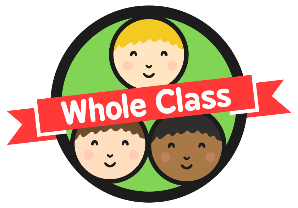 Snake Sizes
Remember, when comparing or ordering measurements,it is better to ensure that all measurements are written in the same unit.
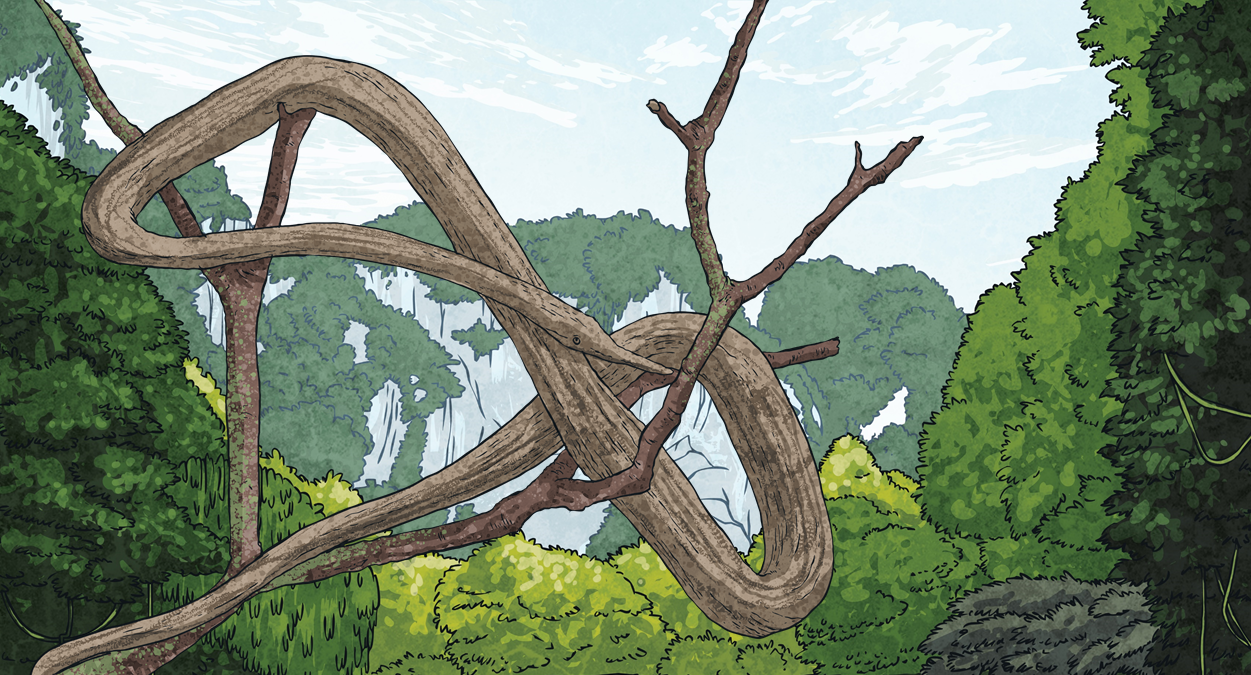 1m = 100cm
We divide by 100.
How many centimetres are in one metre?
How do we convert centimetres to metres?
To divide by 100,each digit moves two places to the right:
3
5
1
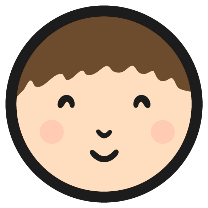 Snake Size Table
Use what you have learned to complete the Snake Size Table.
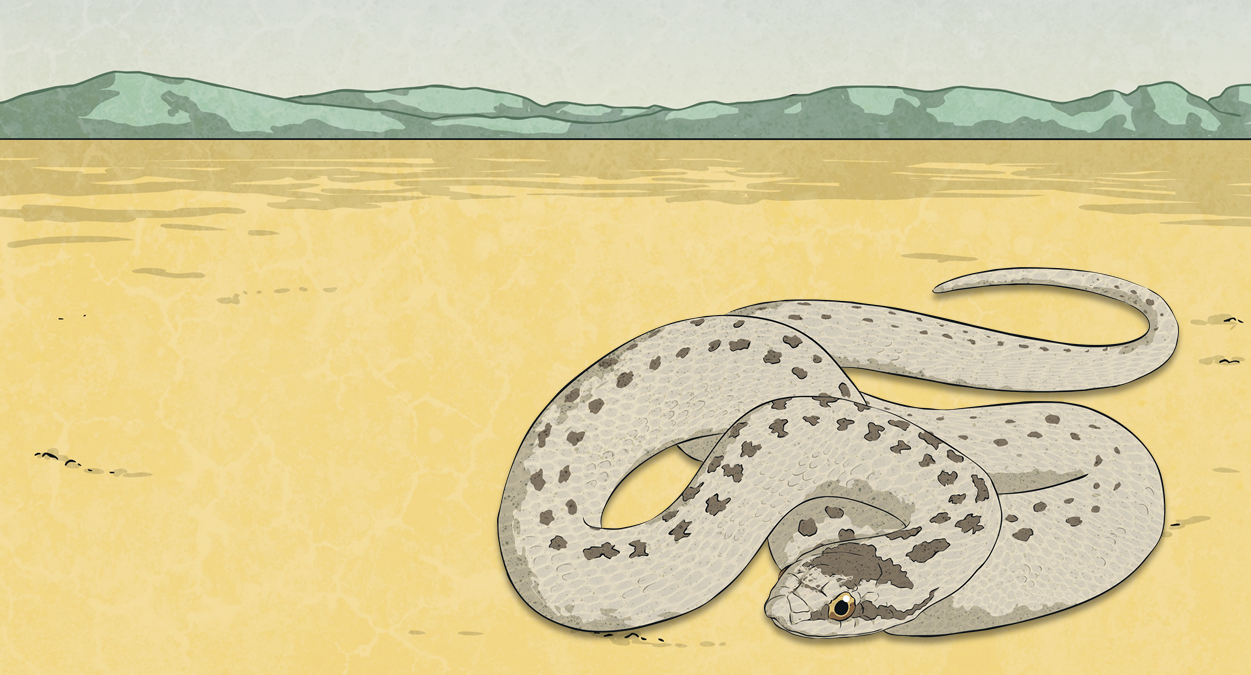 1.15m
115cm
2.13m
2m 13cm
1.85m
185cm
2m 55cm
2.55m
4.86m
486cm
0.32cm
0m 32cm
395cm
3m 95cm
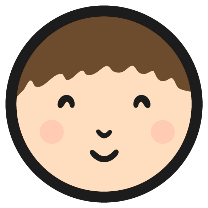 Snake Size Table
The average length of a Nile crocodile is 4.25m.
Use your SnakeSize Table to decide whether each snakeis shorter than or longer than a Nile crocodile.
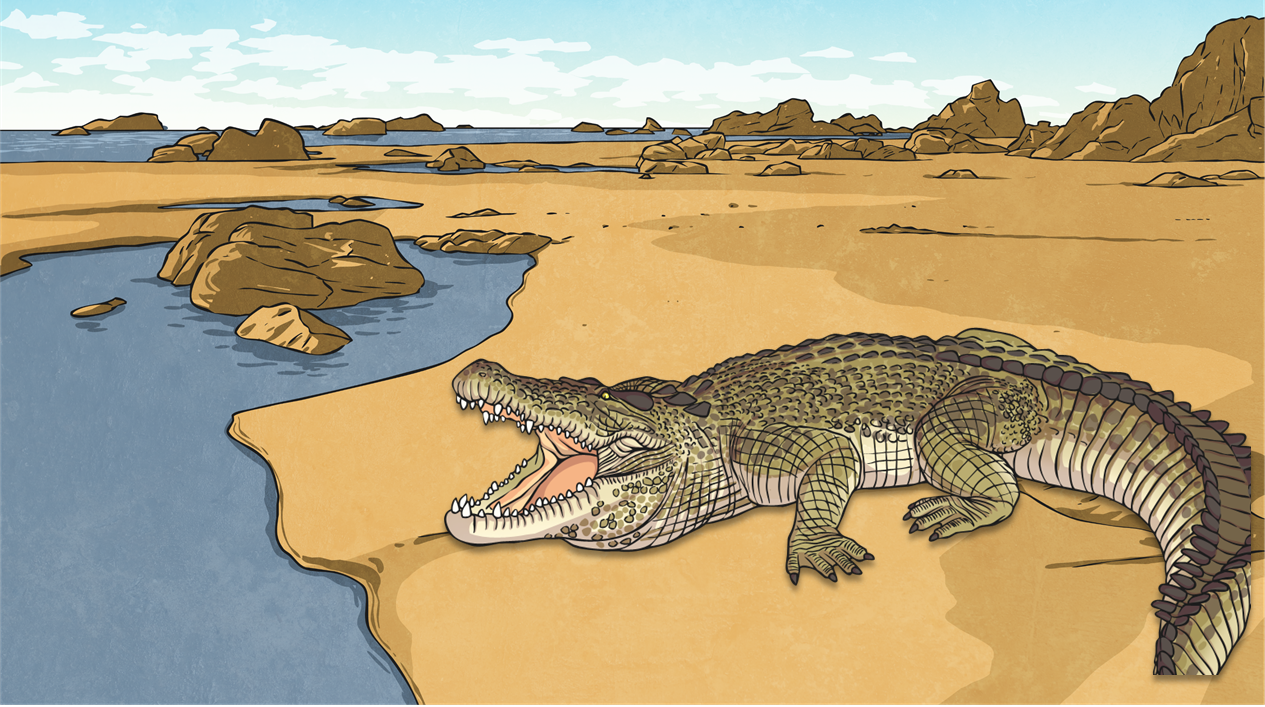 Table
blind snake
giant anaconda
reticulated python
king cobra
black mamba
rattlesnake
puff adder
boa constrictor
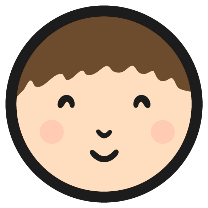 Converting Metric Measurements of Length
Use your marvellous measurement skills to complete these activity sheets.
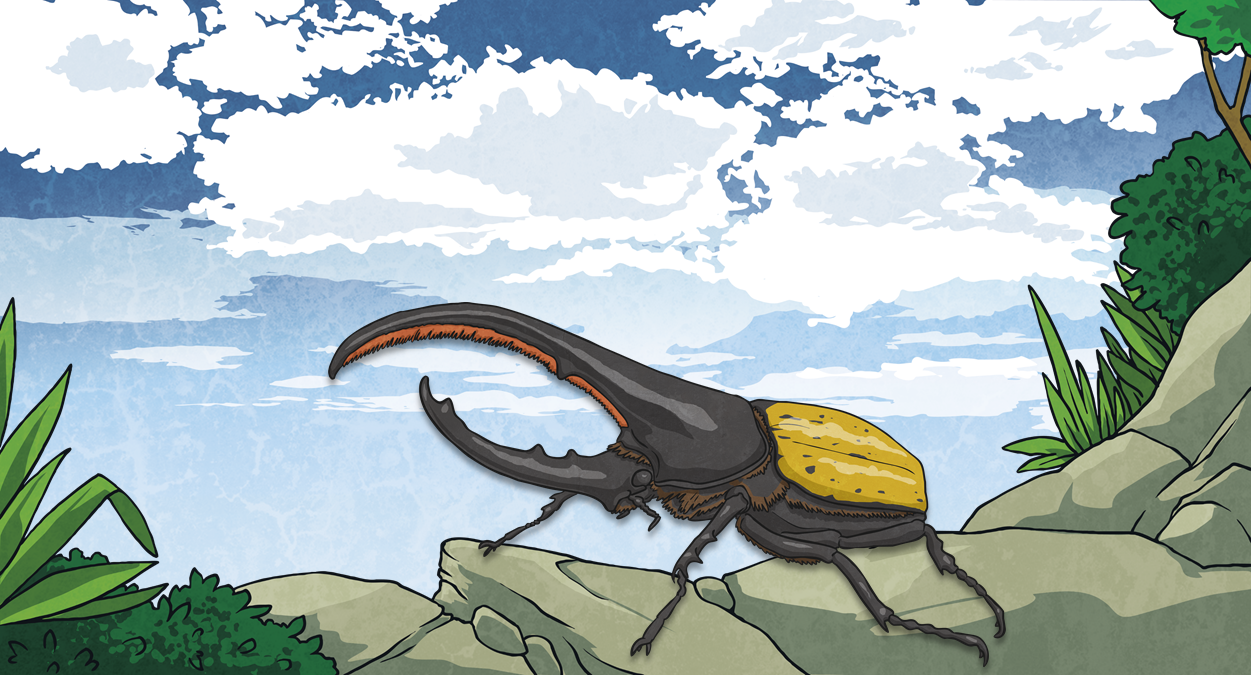 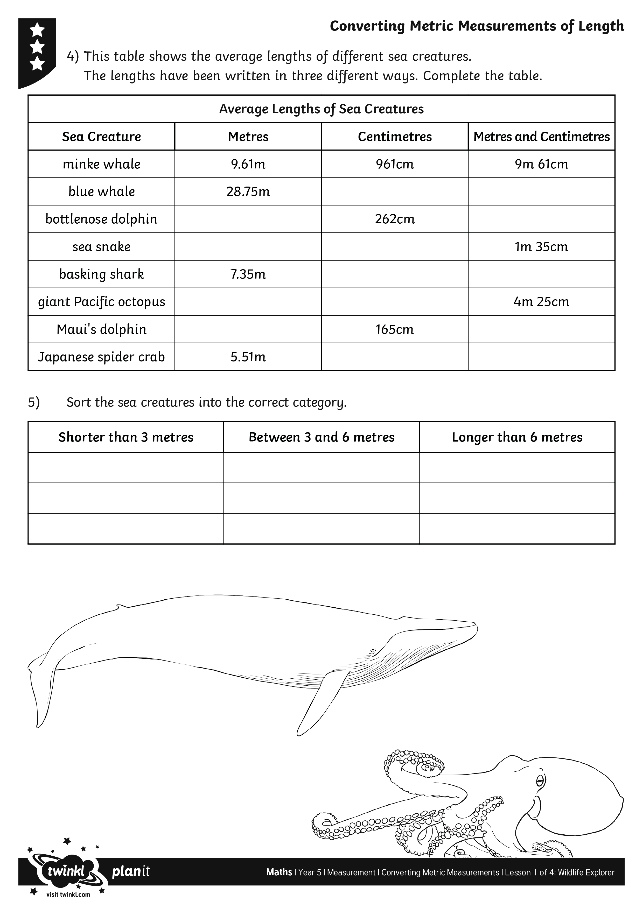 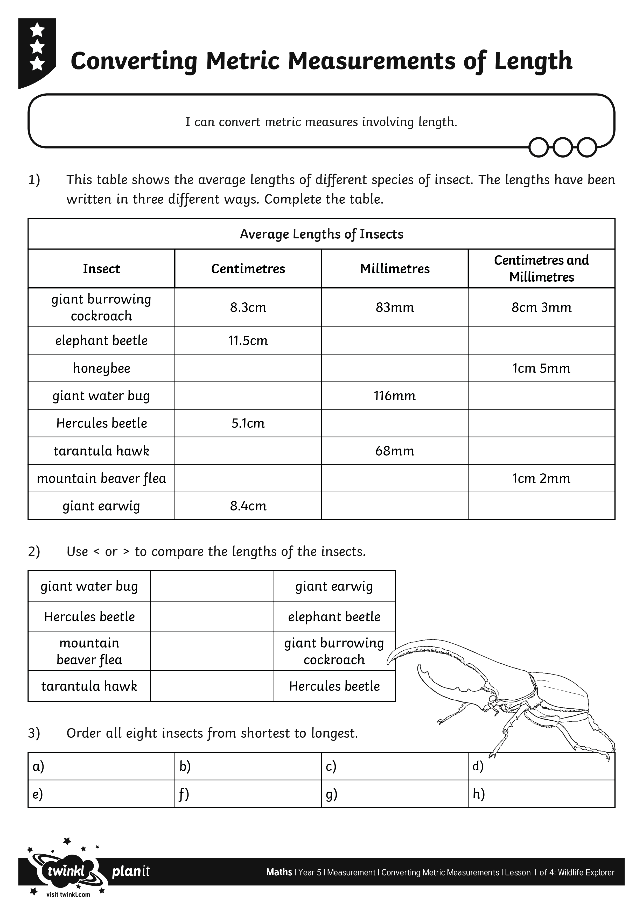 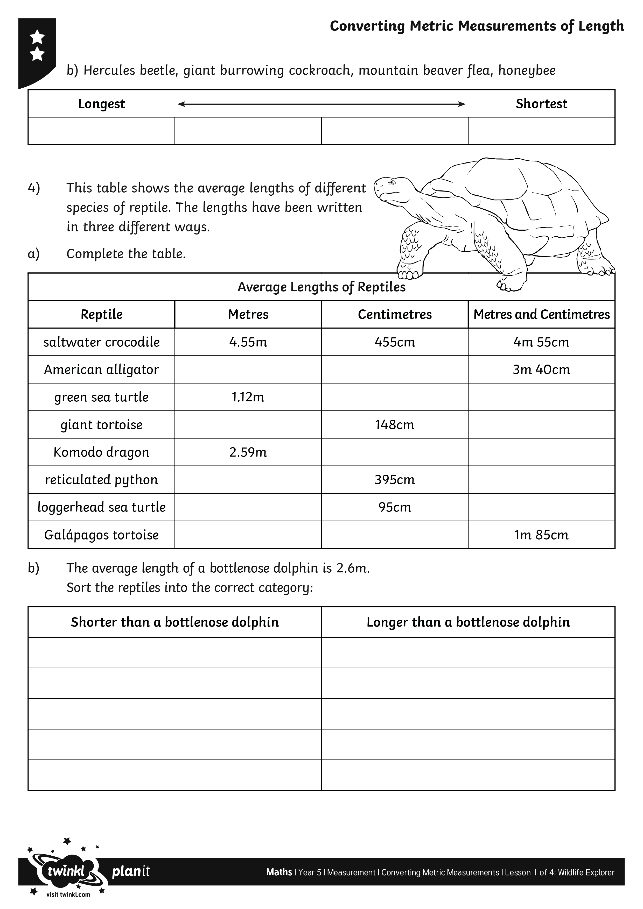 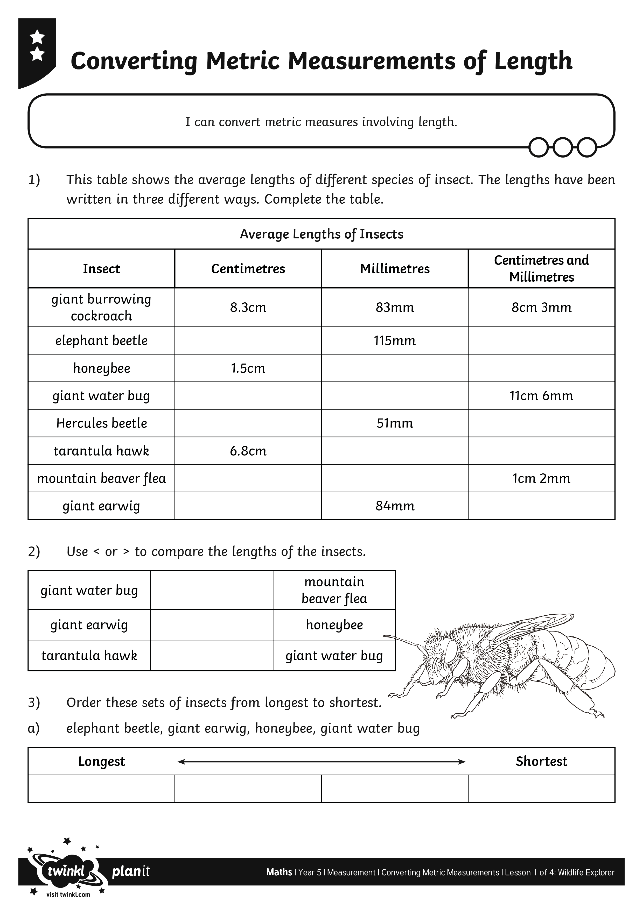 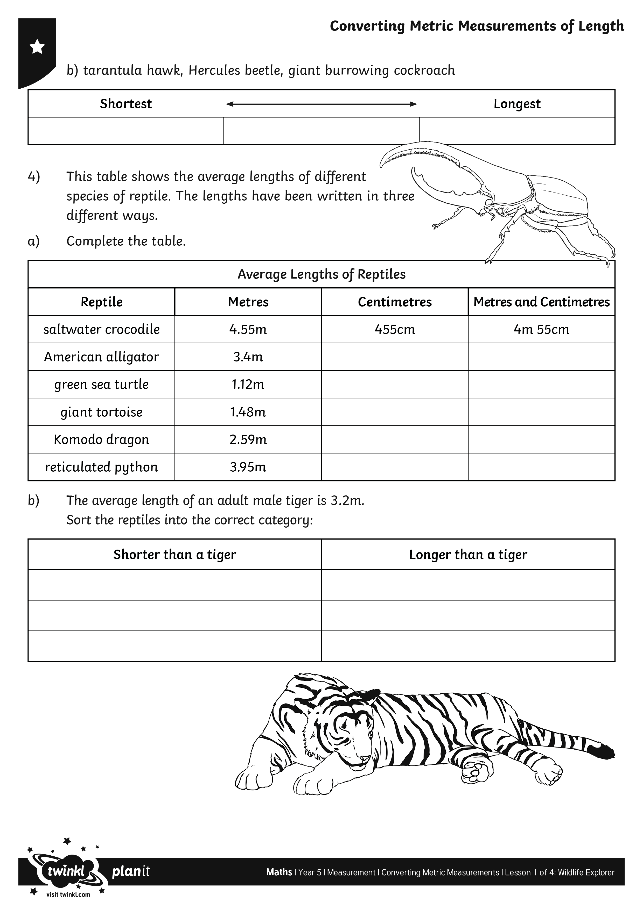 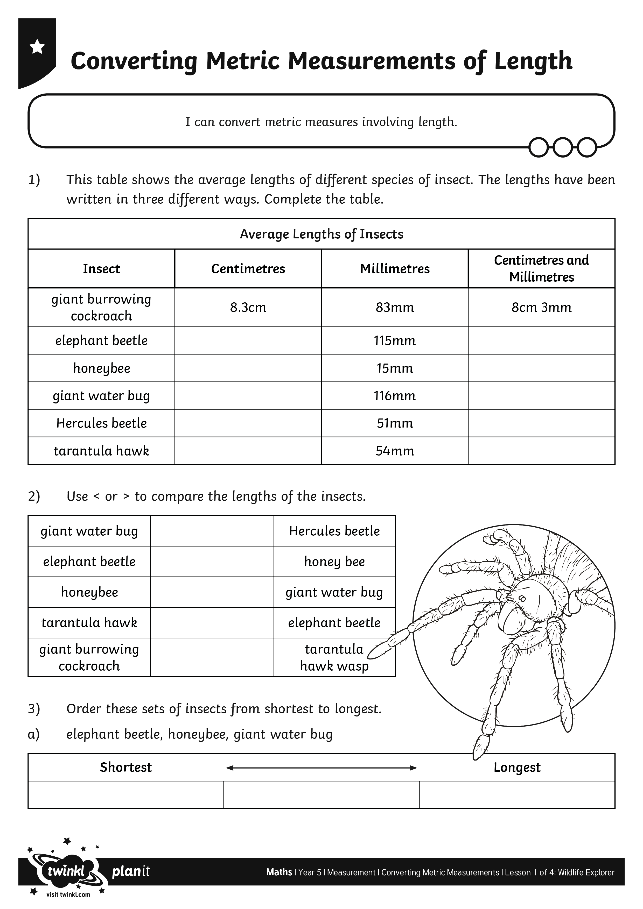 Diving into Mastery
Dive in by completing your own activity!
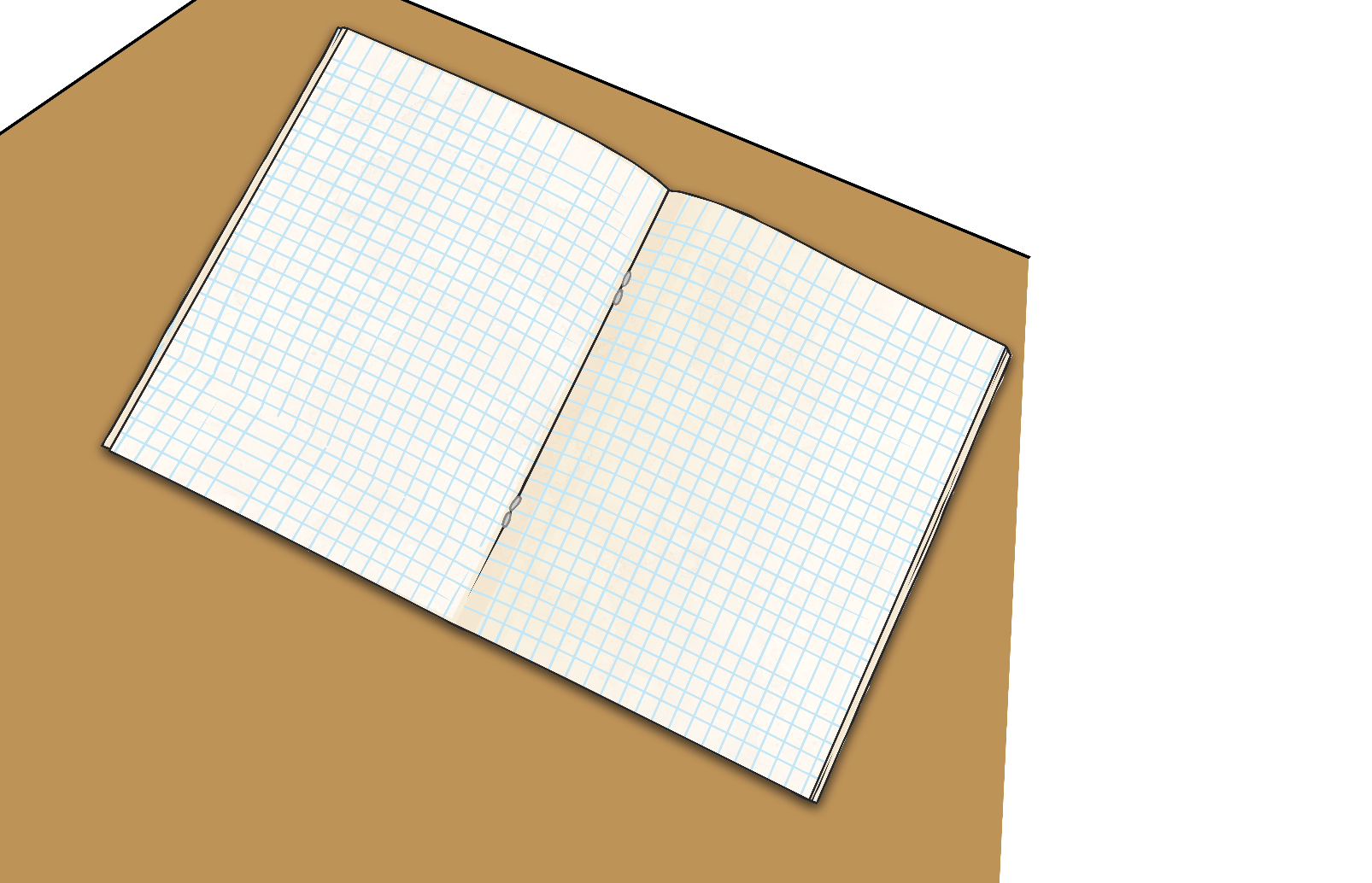 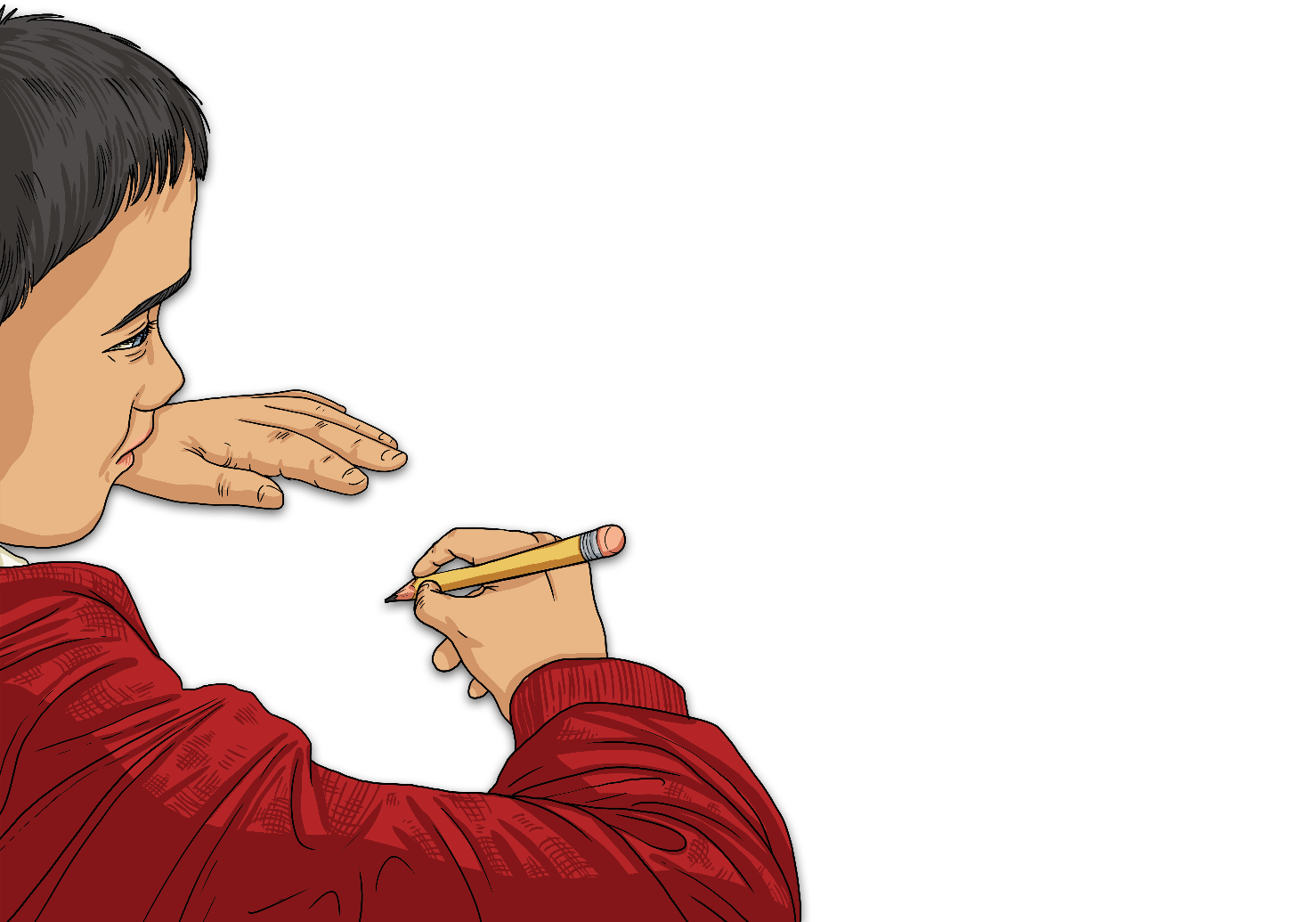 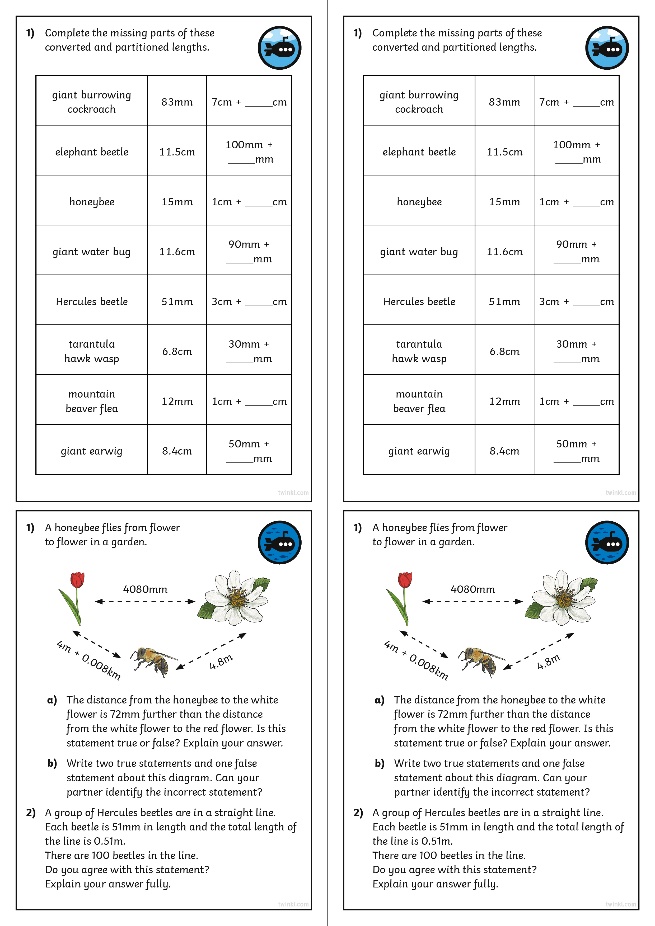 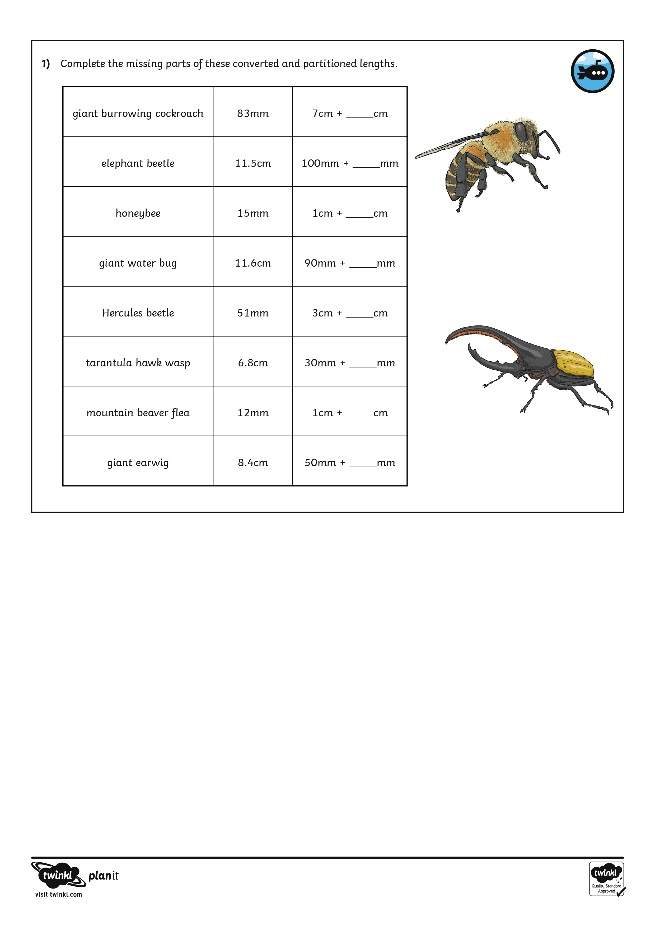 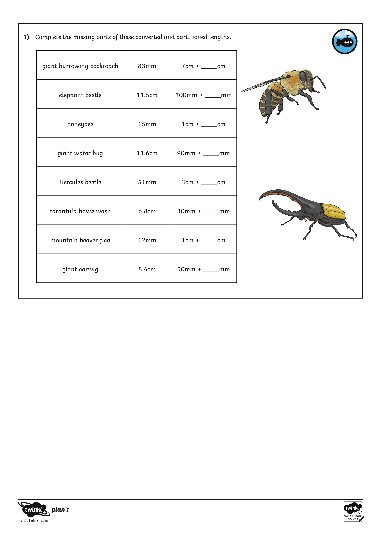 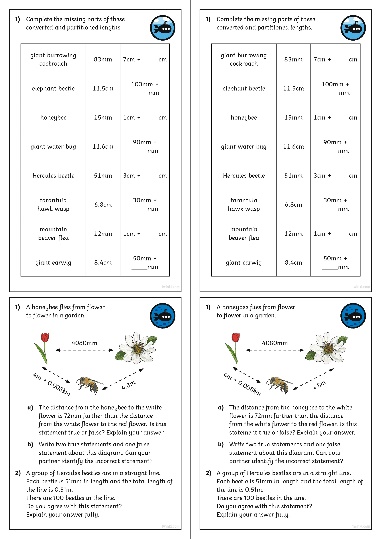 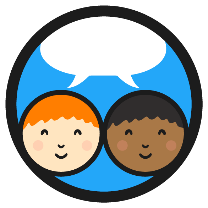 Spiders and Snakes
Here are the average lengths of some spiders and snakes.Order them from shortest to longest.
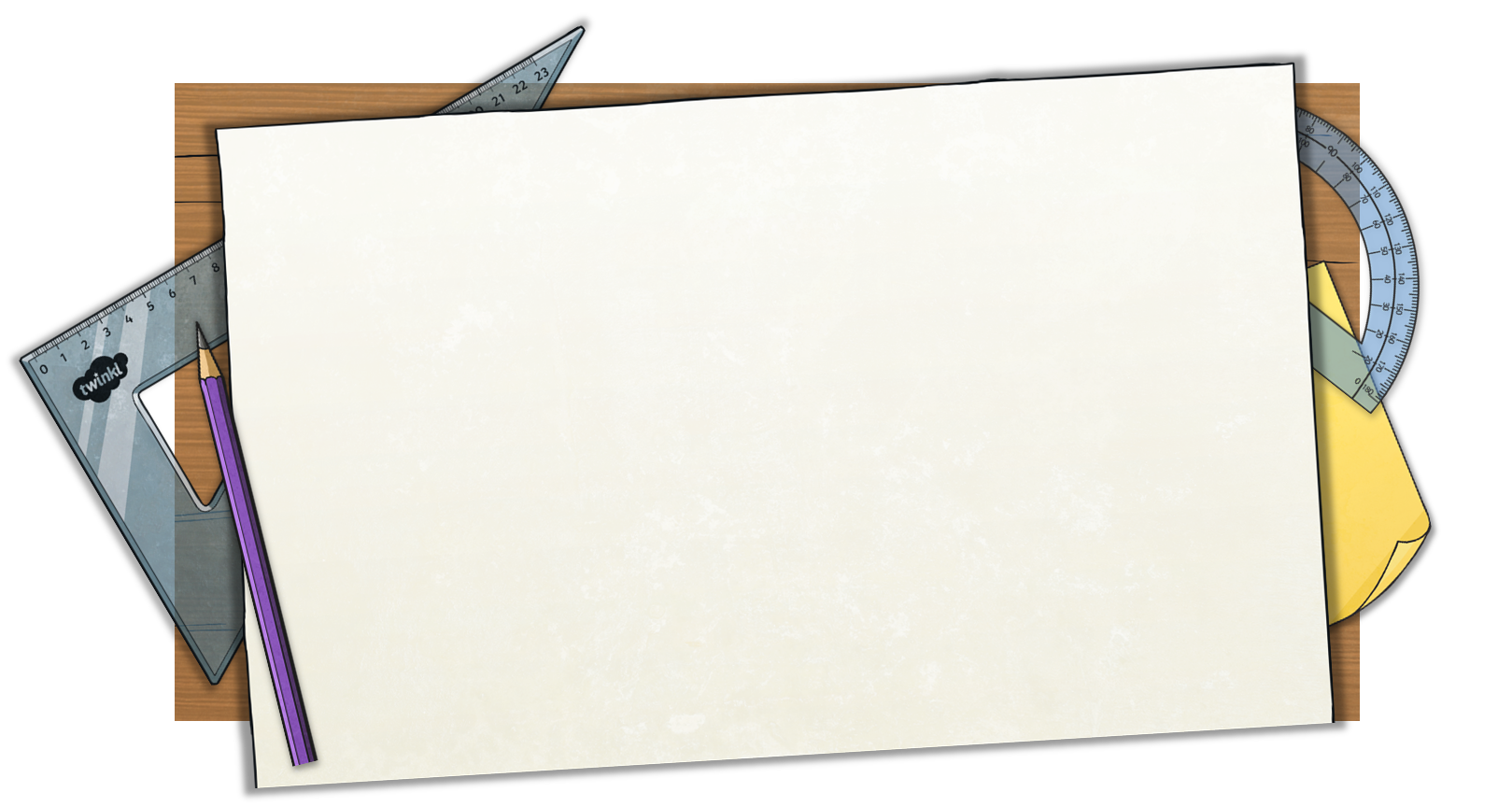 blind snake
32cm
puff adder
115cm
king baboon spider
8cm 7mm
reticulated python
3.95m
Goliath birdeater
11.9cm
orb-weaver spider
38 mm
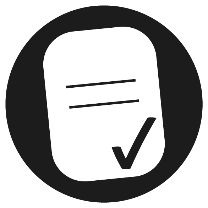 Aim
I can convert metric measures involving length.
Success Criteria
I can convert from millimetres to centimetres and vice versa. 
I can convert from centimetres to metres and vice versa.
I can compare and order mixed metric measurements of length.